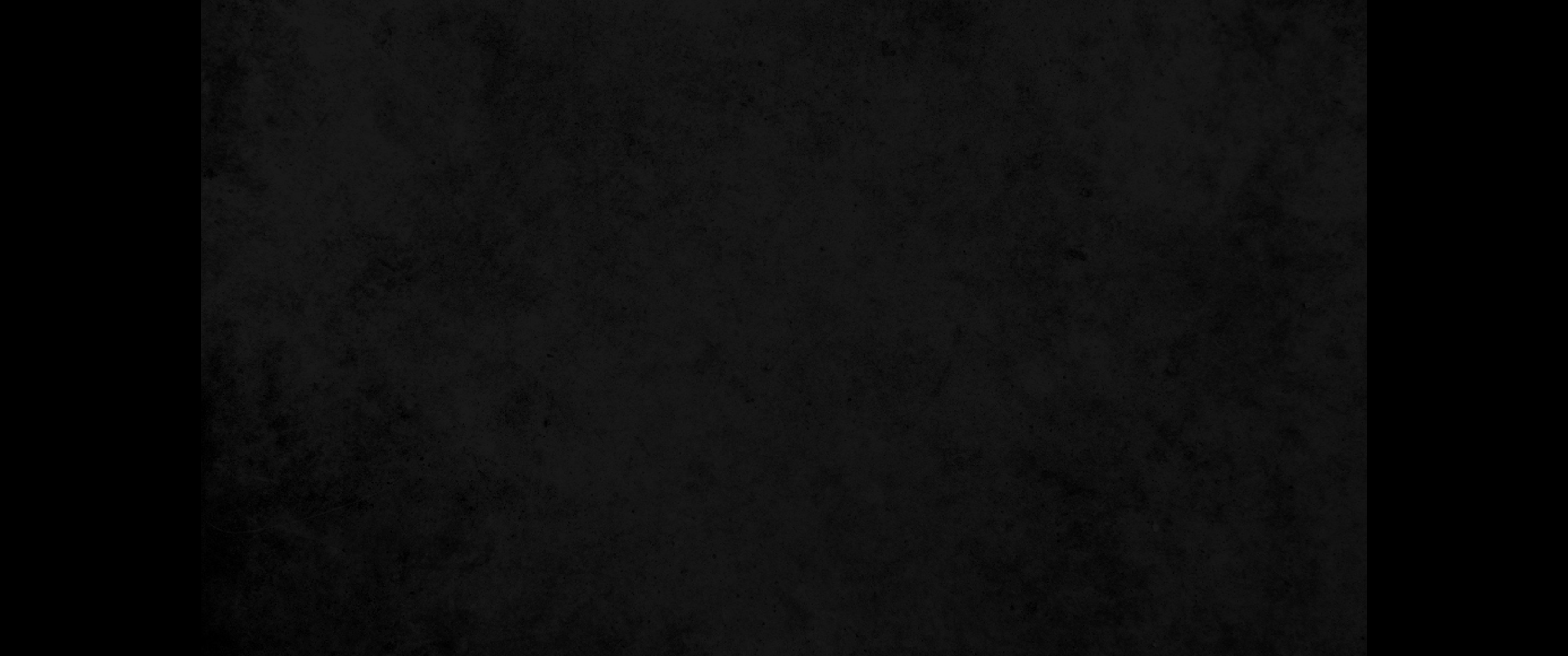 1. 모든 지파의 이름은 이와 같으니라 북쪽 끝에서부터 헤들론 길을 거쳐 하맛 어귀를 지나서 다메섹 경계선에 있는 하살에논까지 곧 북쪽으로 하맛 경계선에 미치는 땅 동쪽에서 서쪽까지는 단의 몫이요1. 'These are the tribes, listed by name: At the northern frontier, Dan will have one portion; it will follow the Hethlon road to Lebo Hamath; Hazar Enan and the northern border of Damascus next to Hamath will be part of its border from the east side to the west side.
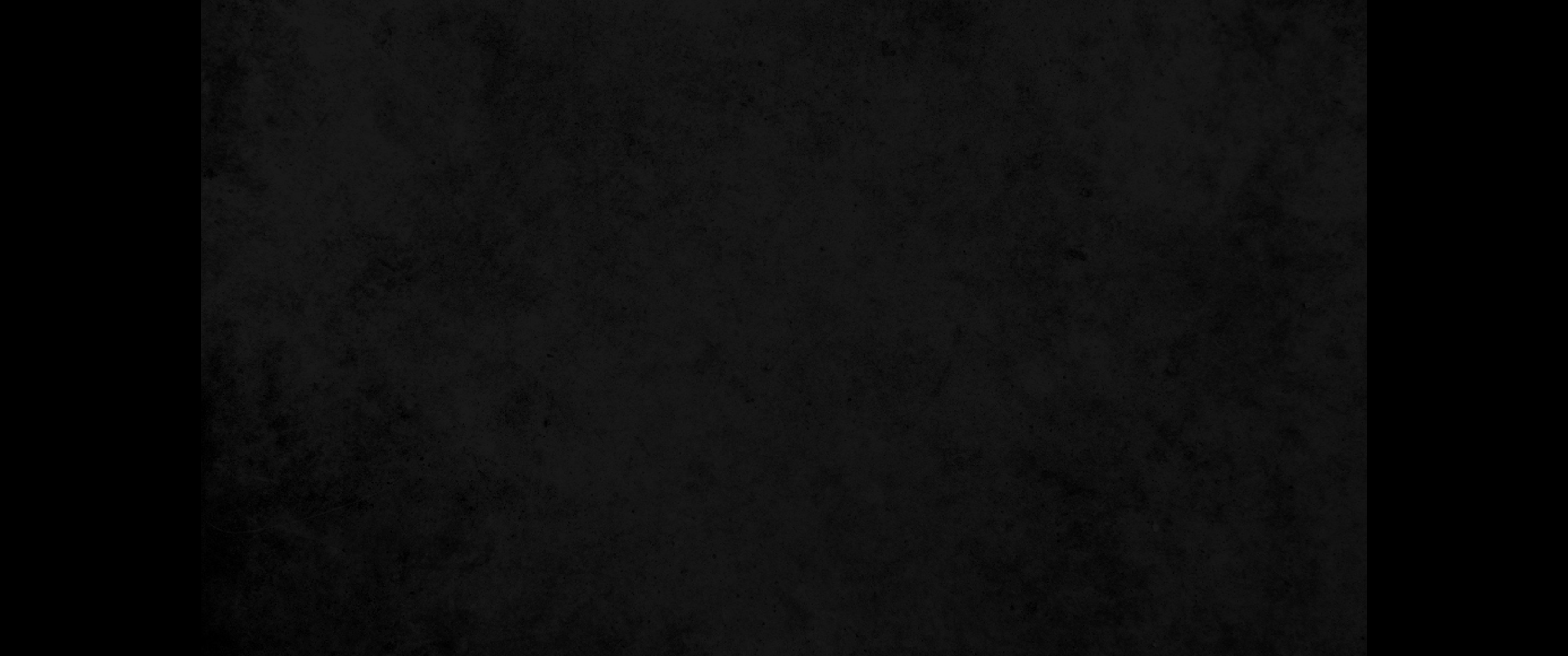 2. 단 경계선 다음으로 동쪽에서 서쪽까지는 아셀의 몫이요2. 'Asher will have one portion; it will border the territory of Dan from east to west.
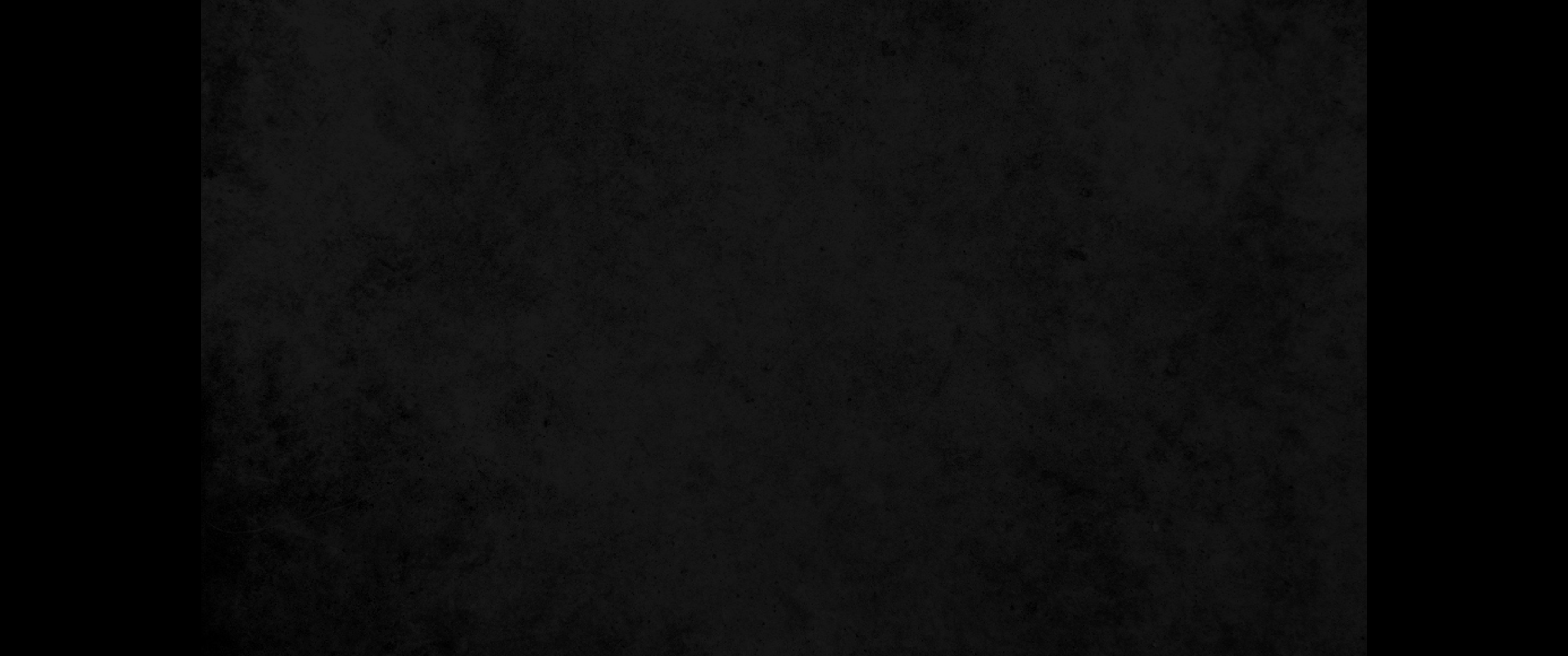 3. 아셀 경계선 다음으로 동쪽에서 서쪽까지는 납달리의 몫이요3. 'Naphtali will have one portion; it will border the territory of Asher from east to west.
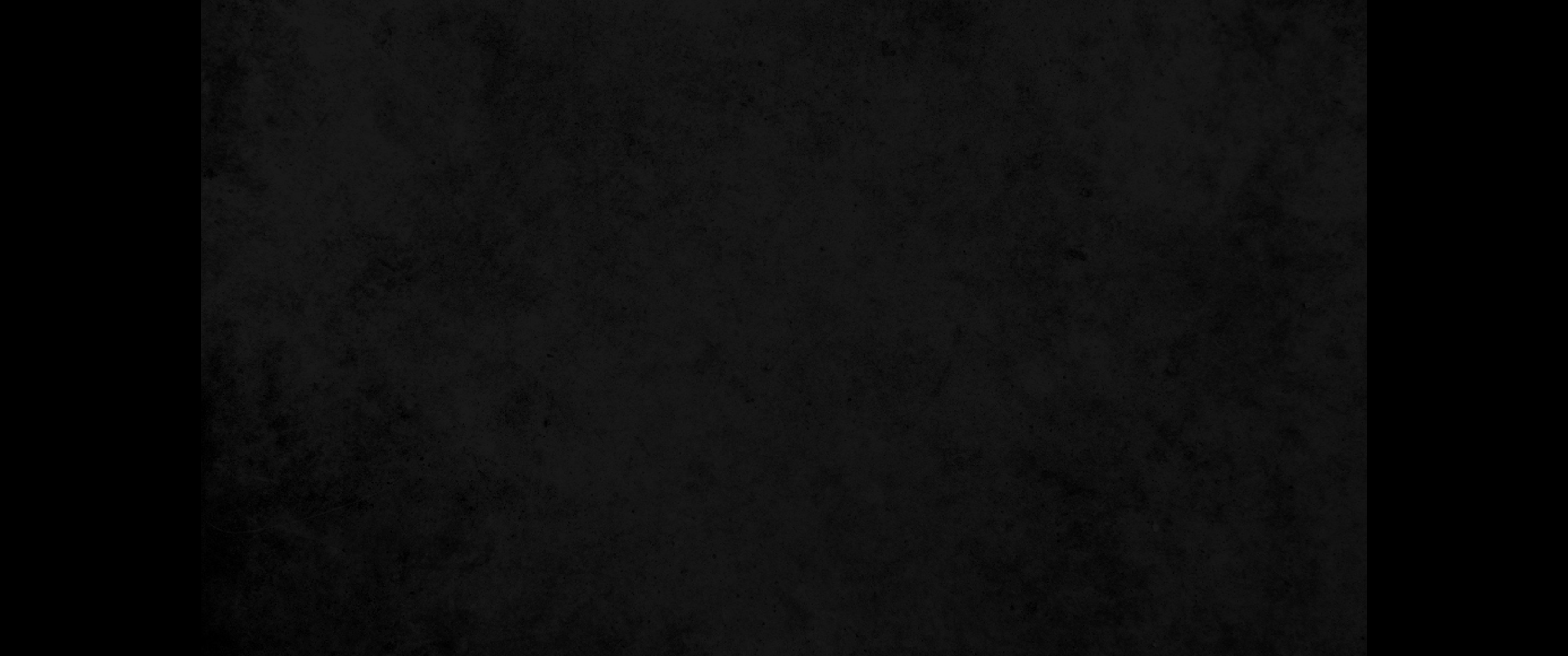 4. 납달리 경계선 다음으로 동쪽에서 서쪽까지는 므낫세의 몫이요4. 'Manasseh will have one portion; it will border the territory of Naphtali from east to west.
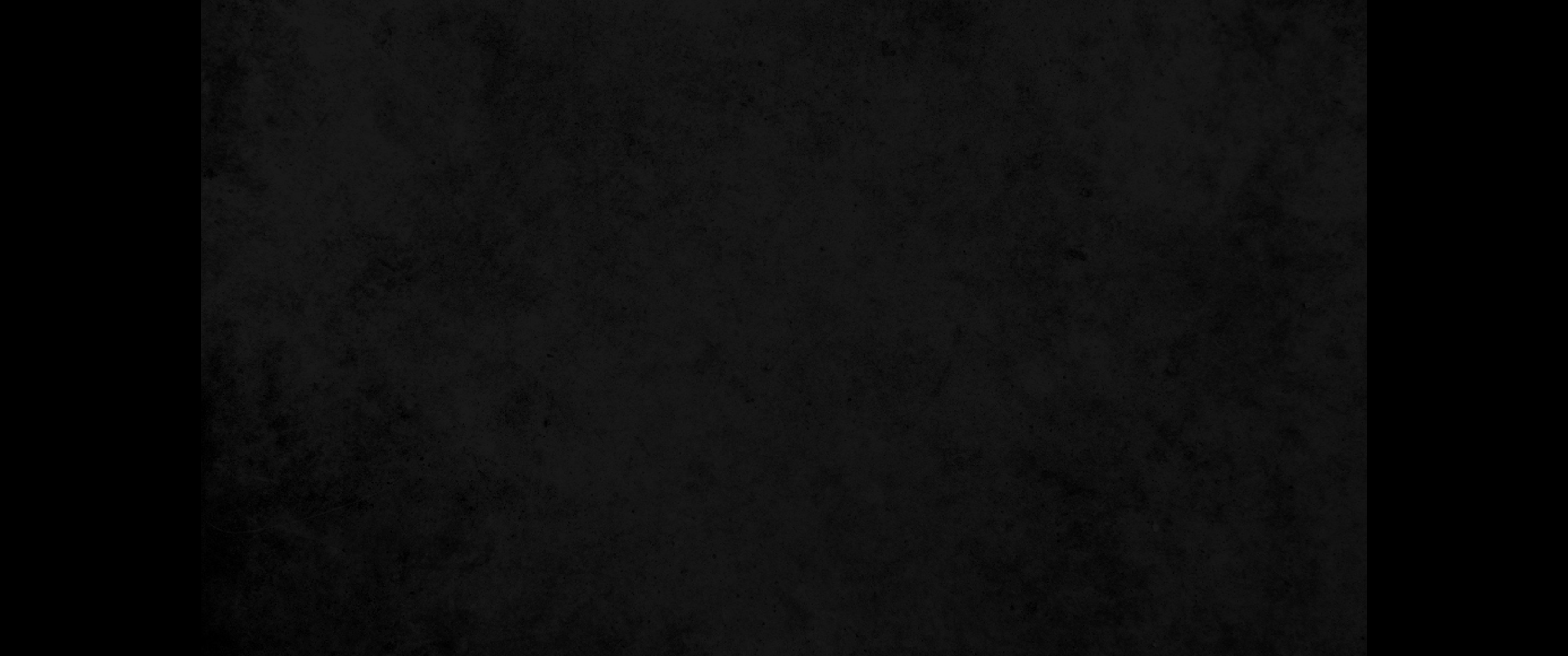 5. 므낫세 경계선 다음으로 동쪽에서 서쪽까지는 에브라임의 몫이요5. 'Ephraim will have one portion; it will border the territory of Manasseh from east to west.
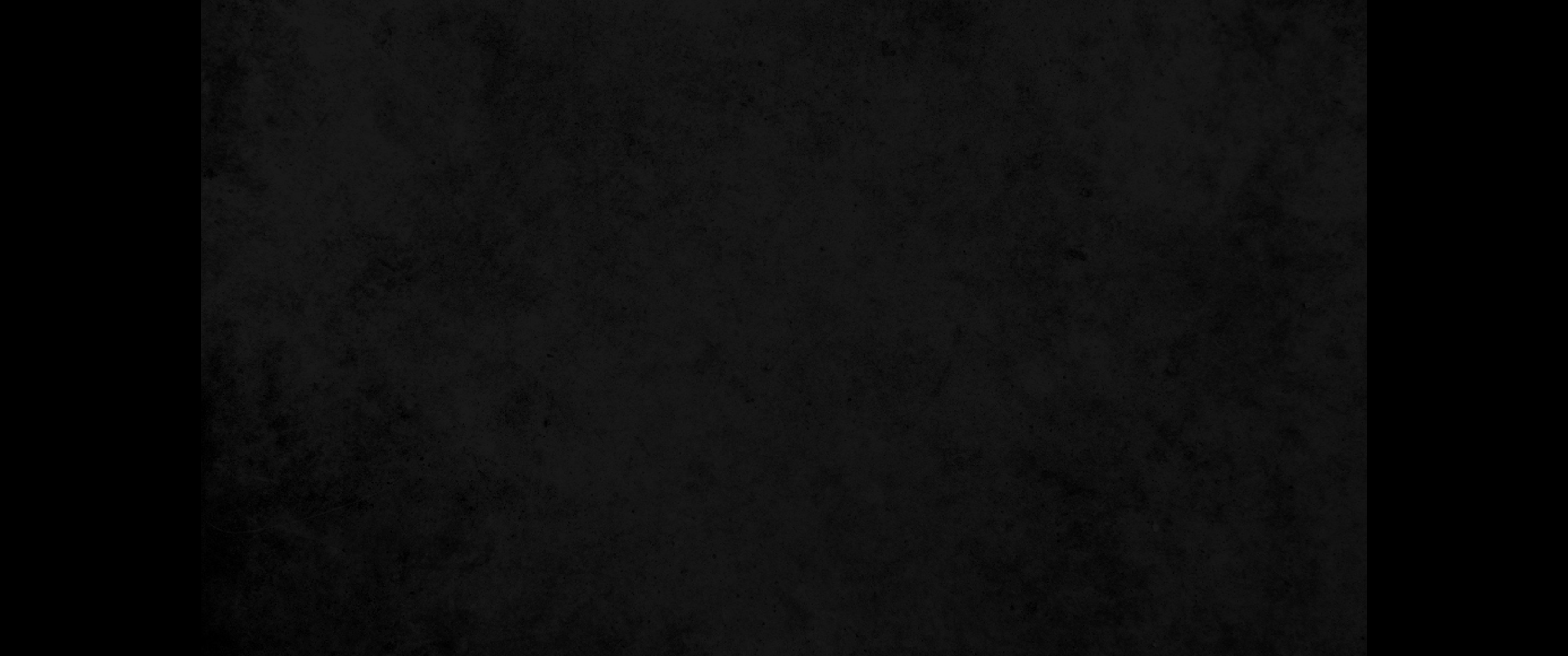 6. 에브라임 경계선 다음으로 동쪽에서 서쪽까지는 르우벤의 몫이요6. 'Reuben will have one portion; it will border the territory of Ephraim from east to west.
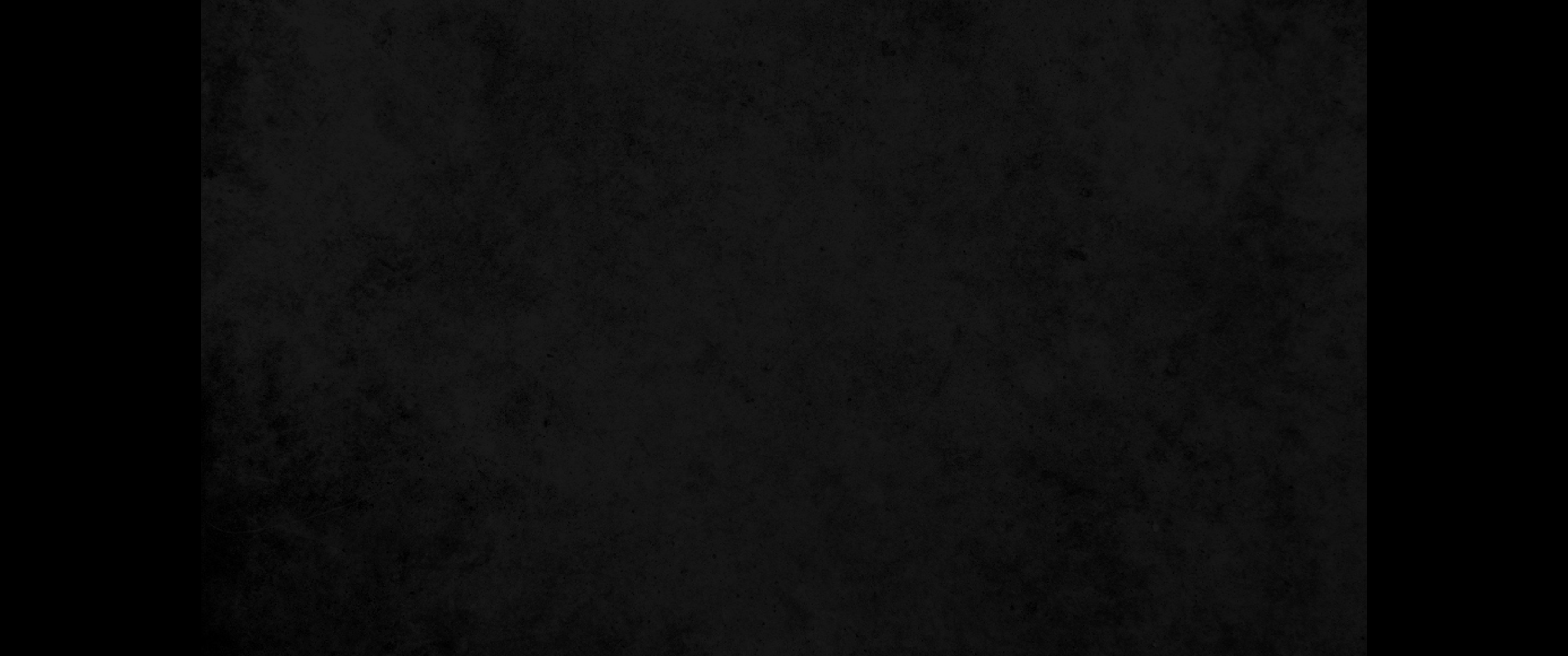 7. 르우벤 경계선 다음으로 동쪽에서 서쪽까지는 유다의 몫이요7. 'Judah will have one portion; it will border the territory of Reuben from east to west.
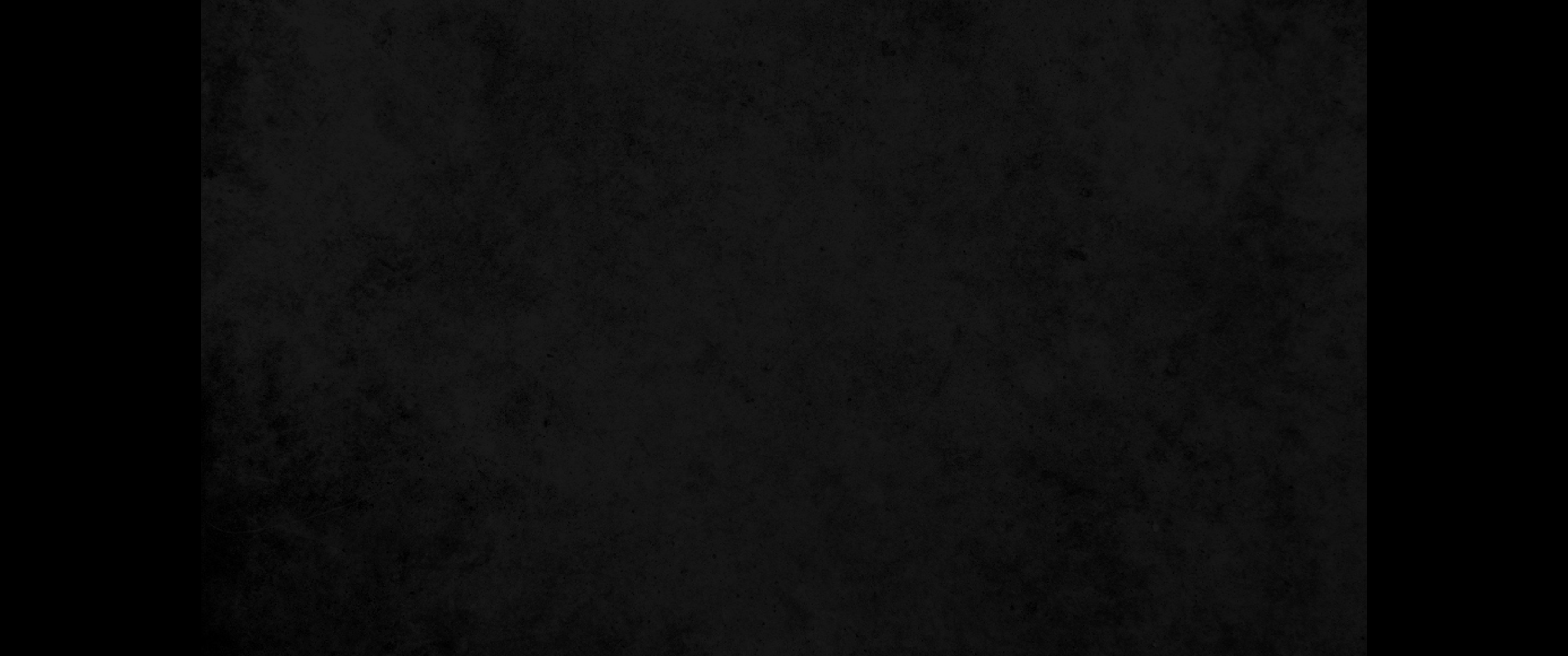 8. 유다 경계선 다음으로 동쪽에서 서쪽까지는 너희가 예물로 드릴 땅이라 너비는 이만 오천 척이요 길이는 다른 몫의 동쪽에서 서쪽까지와 같고 성소는 그 중앙에 있을지니8. 'Bordering the territory of Judah from east to west will be the portion you are to present as a special gift. It will be 25,000 cubits wide, and its length from east to west will equal one of the tribal portions; the sanctuary will be in the center of it.
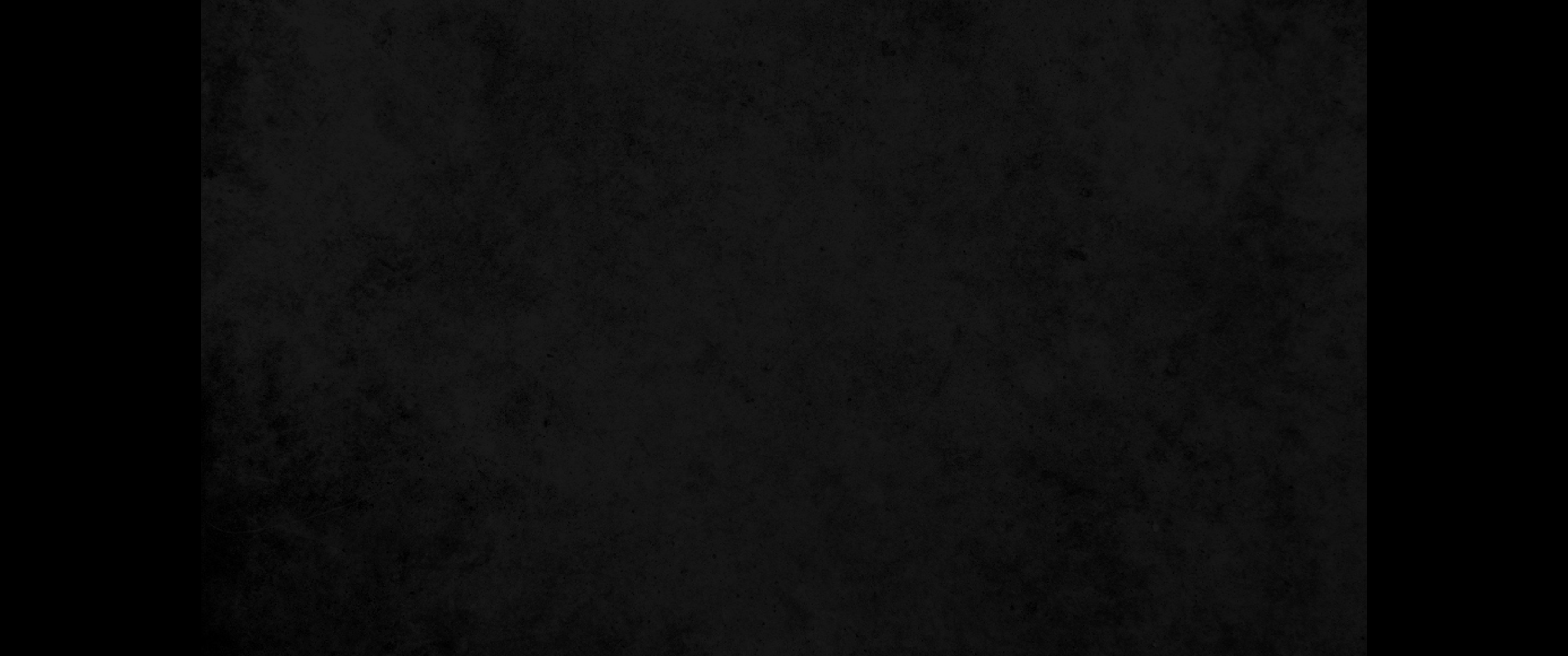 9. 곧 너희가 여호와께 드려 예물로 삼을 땅의 길이는 이만 오천 척이요 너비는 만 척이라9. 'The special portion you are to offer to the LORD will be 25,000 cubits long and 10,000 cubits wide.
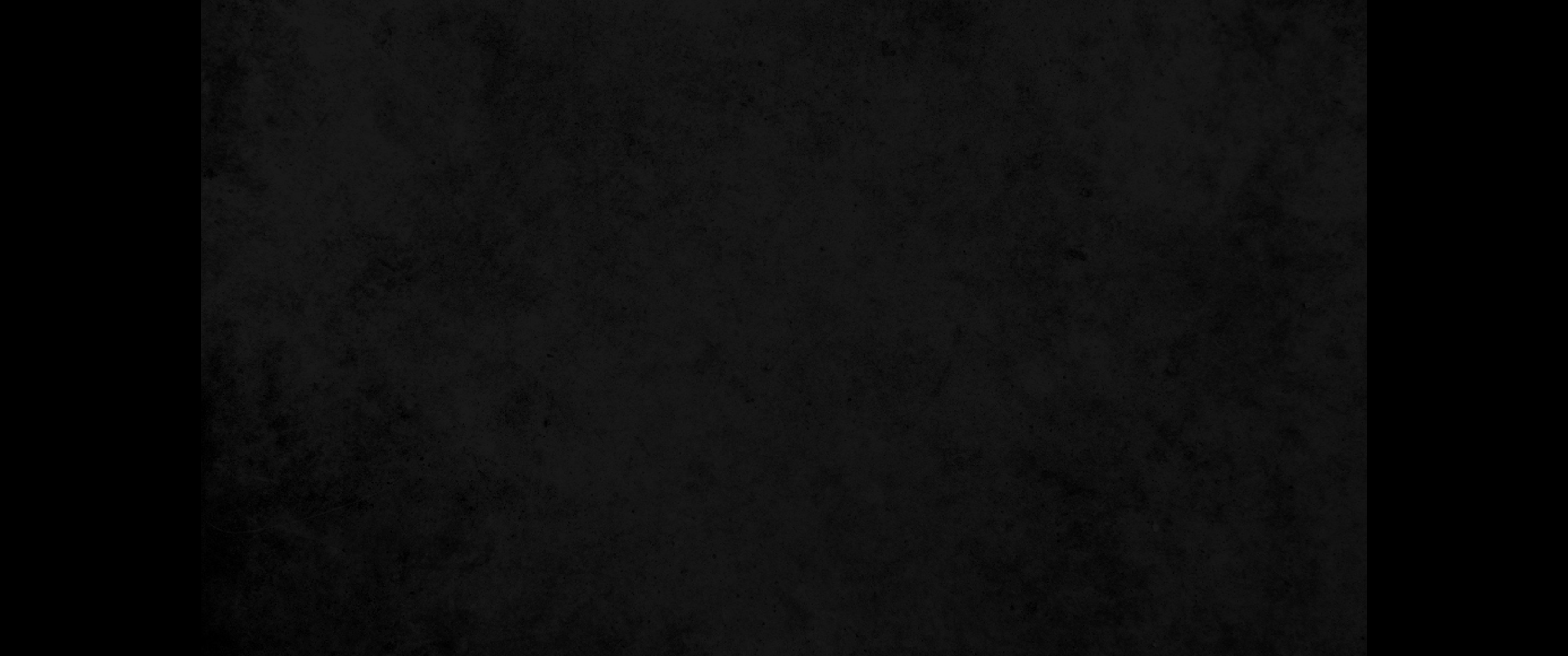 10. 이 드리는 거룩한 땅은 제사장에게 돌릴지니 북쪽으로 길이가 이만 오천 척이요 서쪽으로 너비는 만 척이요 동쪽으로 너비가 만 척이요 남쪽으로 길이가 이만 오천 척이라 그 중앙에 여호와의 성소가 있게 하고10. This will be the sacred portion for the priests. It will be 25,000 cubits long on the north side, 10,000 cubits wide on the west side, 10,000 cubits wide on the east side and 25,000 cubits long on the south side. In the center of it will be the sanctuary of the LORD.
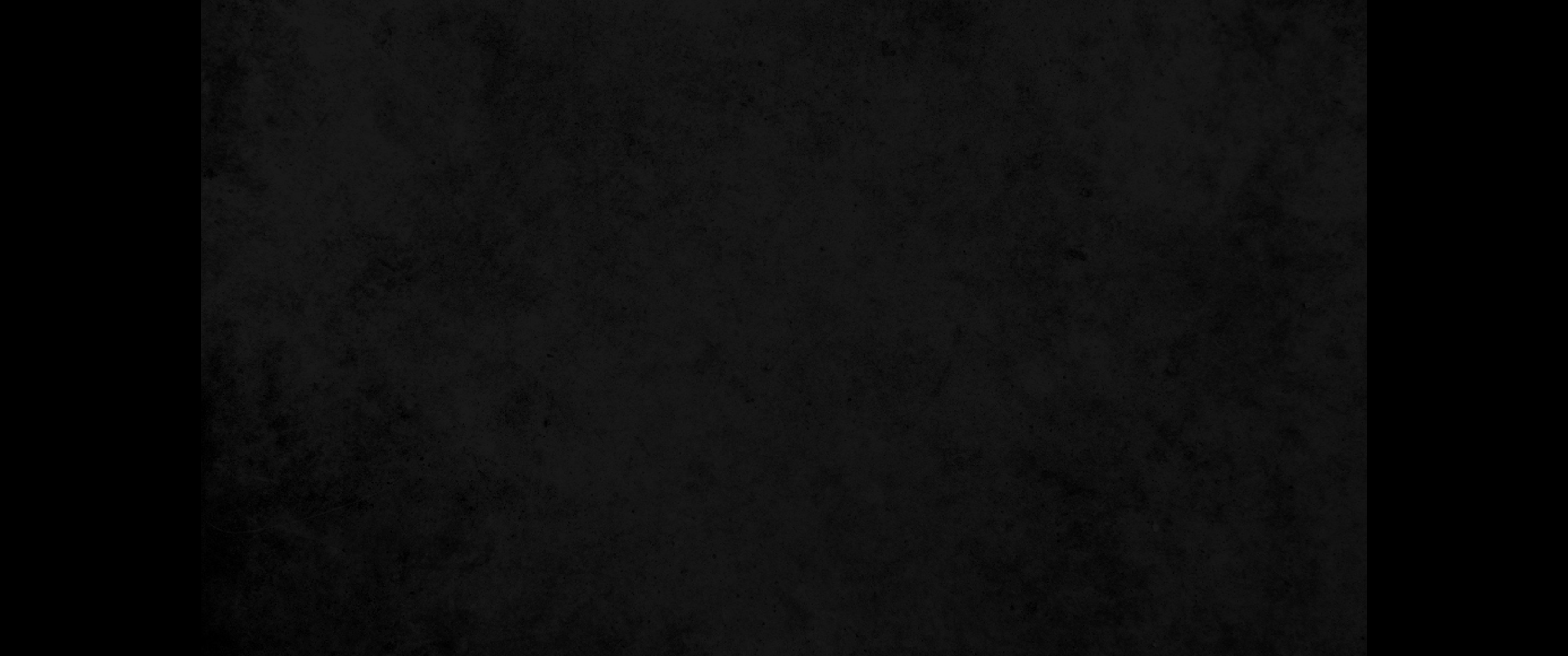 11. 이 땅을 사독의 자손 중에서 거룩하게 구별한 제사장에게 돌릴지어다 그들은 직분을 지키고 이스라엘 족속이 그릇될 때에 레위 사람이 그릇된 것처럼 그릇되지 아니하였느니라11. This will be for the consecrated priests, the Zadokites, who were faithful in serving me and did not go astray as the Levites did when the Israelites went astray.
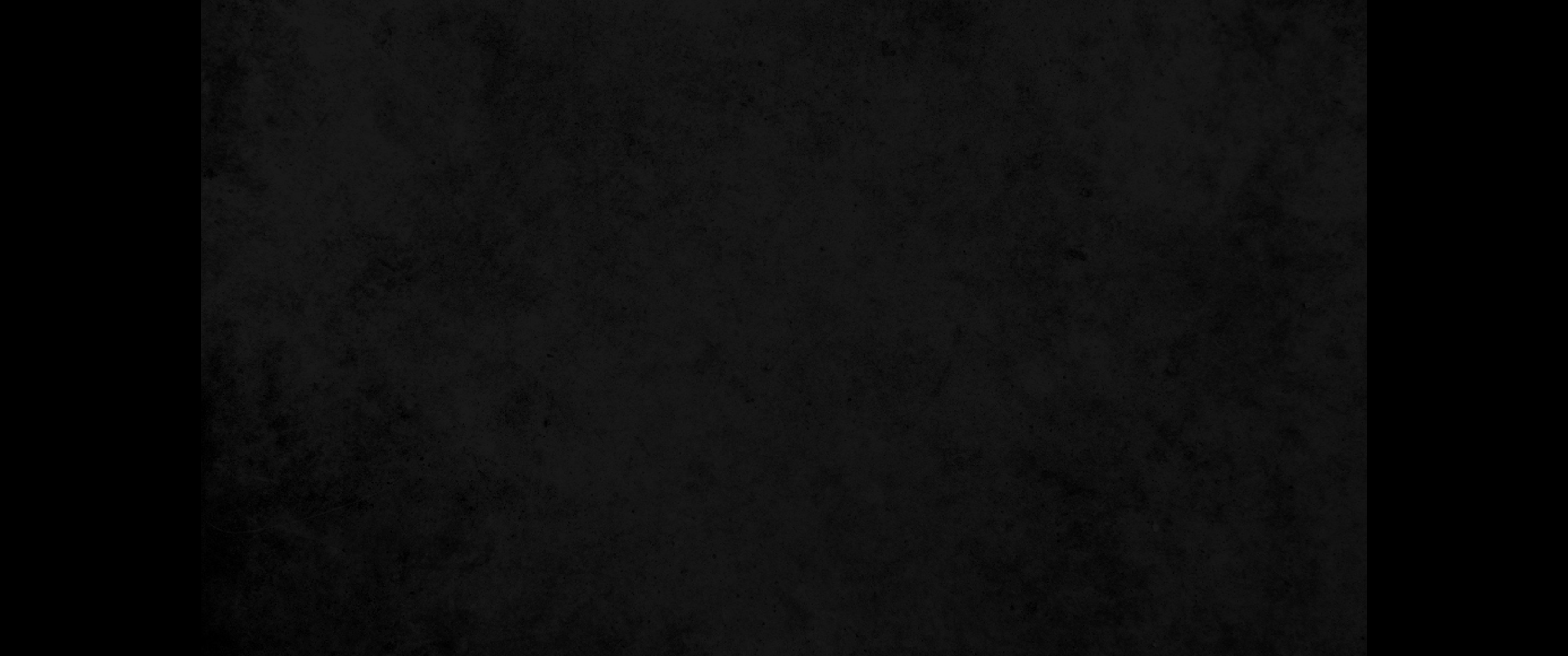 12. 땅의 예물 중에서 그들이 예물을 받을지니 레위인의 접경지에 관한 가장 거룩한 예물이니라12. It will be a special gift to them from the sacred portion of the land, a most holy portion, bordering the territory of the Levites.
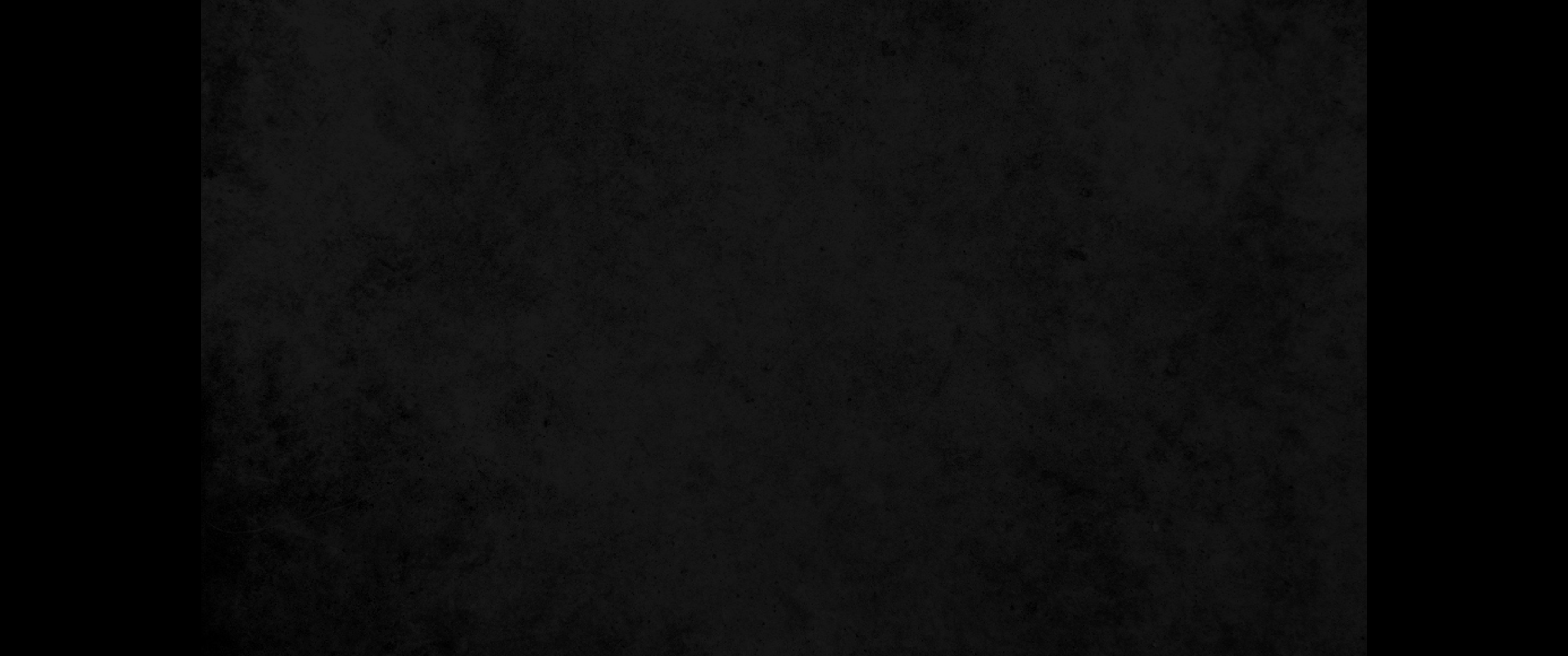 13. 제사장의 경계선을 따라 레위 사람의 몫을 주되 길이는 이만 오천 척이요 너비는 만 척으로 할지니 이 구역의 길이가 이만 오천 척이요 너비가 각기 만 척이라13. 'Alongside the territory of the priests, the Levites will have an allotment 25,000 cubits long and 10,000 cubits wide. Its total length will be 25,000 cubits and its width 10,000 cubits.
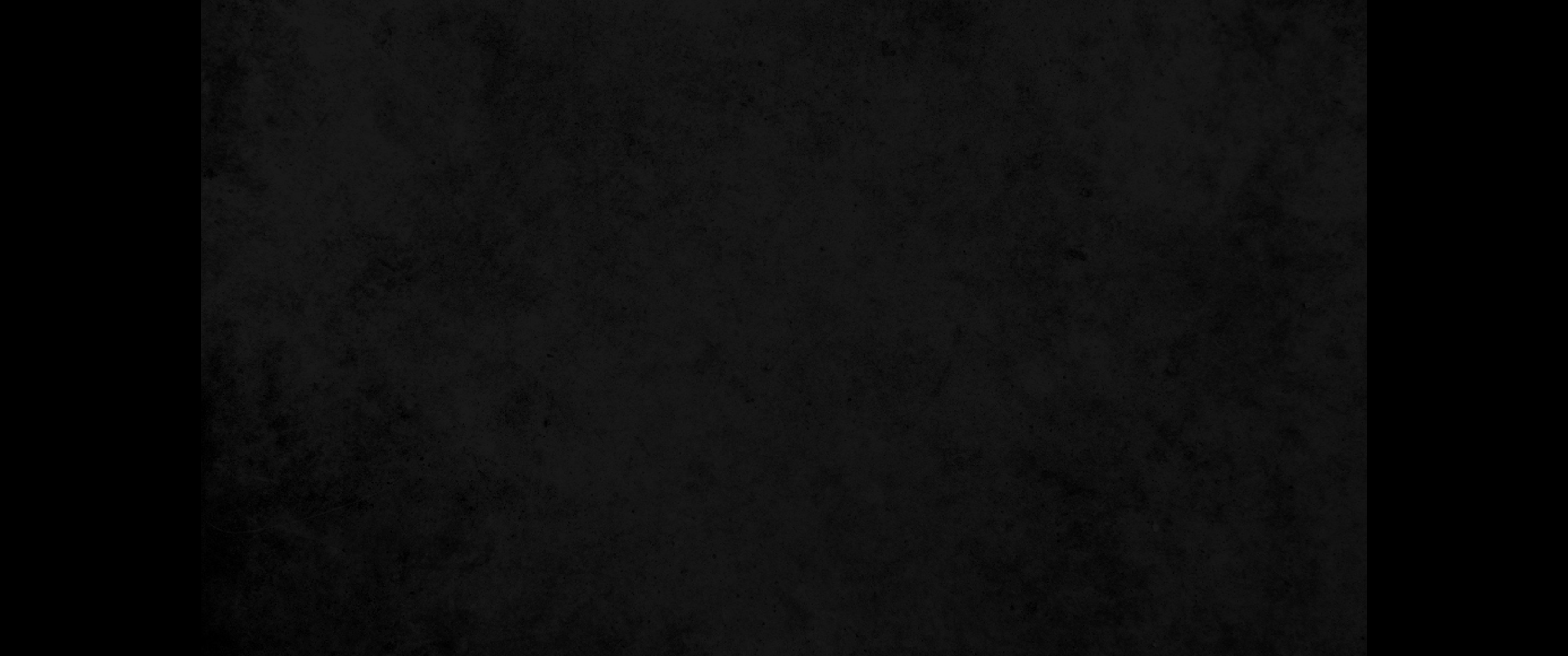 14. 그들이 그 땅을 팔지도 못하며 바꾸지도 못하며 그 땅의 처음 익은 열매를 남에게 주지도 못하리니 이는 여호와께 거룩히 구별한 것임이라14. They must not sell or exchange any of it. This is the best of the land and must not pass into other hands, because it is holy to the LORD.
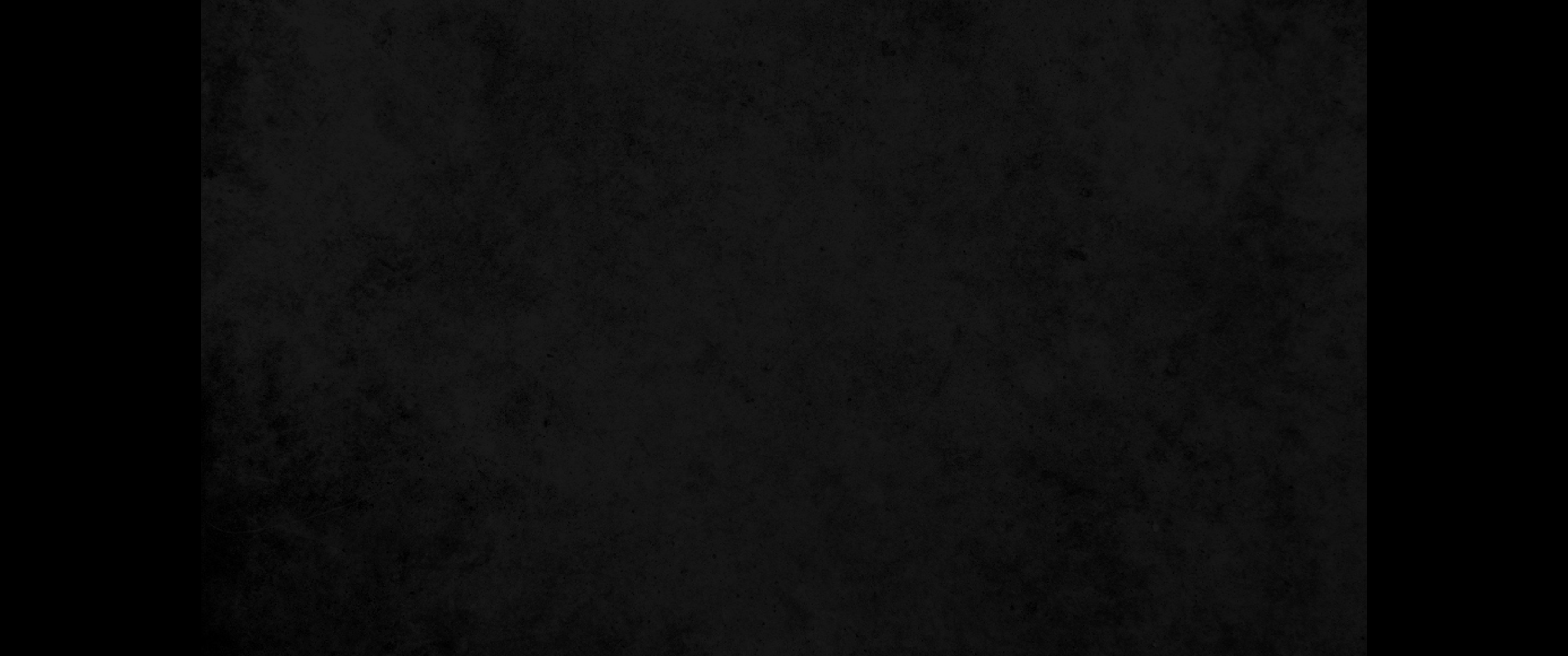 15. 이 이만 오천 척 다음으로 너비 오천 척은 속된 땅으로 구분하여 성읍을 세우며 거주하는 곳과 전원을 삼되 성읍이 그 중앙에 있게 할지니15. 'The remaining area, 5,000 cubits wide and 25,000 cubits long, will be for the common use of the city, for houses and for pastureland. The city will be in the center of it
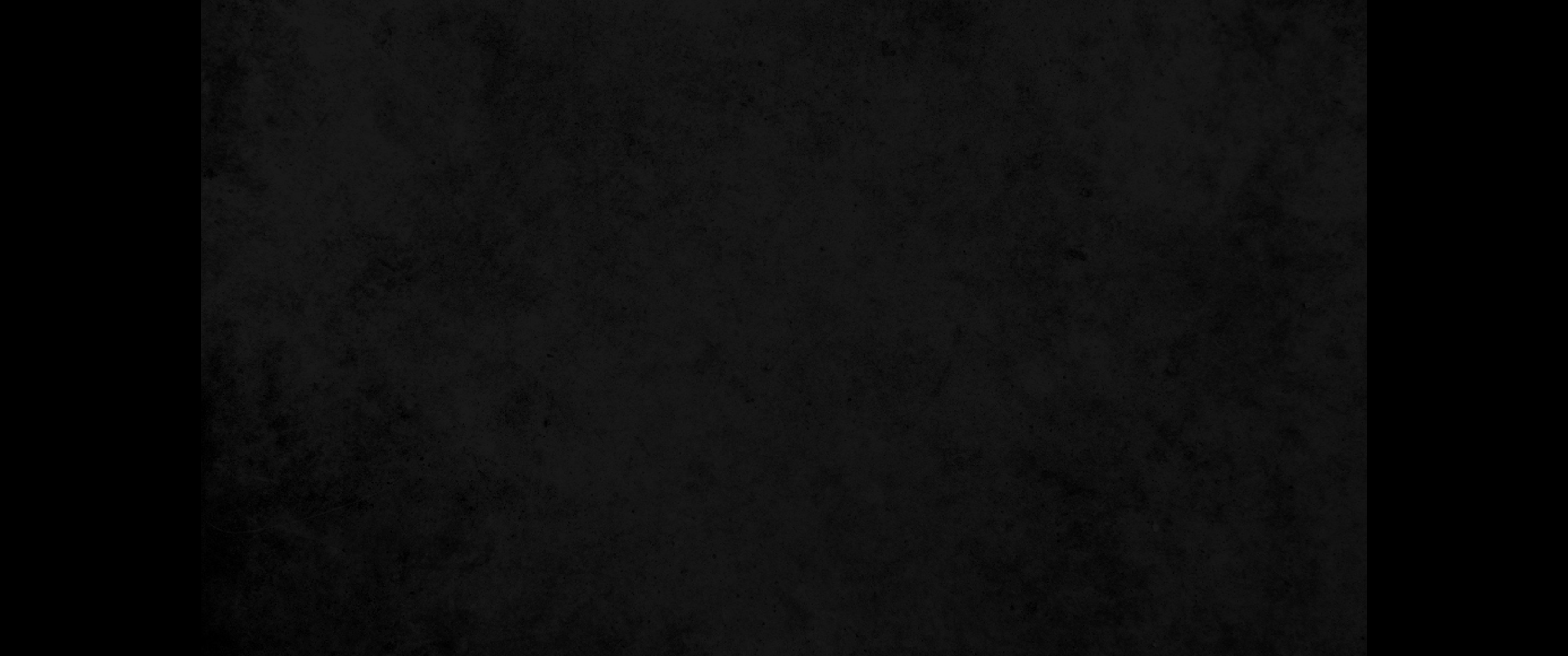 16. 그 크기는 북쪽도 사천오백 척이요 남쪽도 사천오백 척이요 동쪽도 사천오백 척이요 서쪽도 사천오백 척이며16. and will have these measurements: the north side 4,500 cubits, the south side 4,500 cubits, the east side 4,500 cubits, and the west side 4,500 cubits.
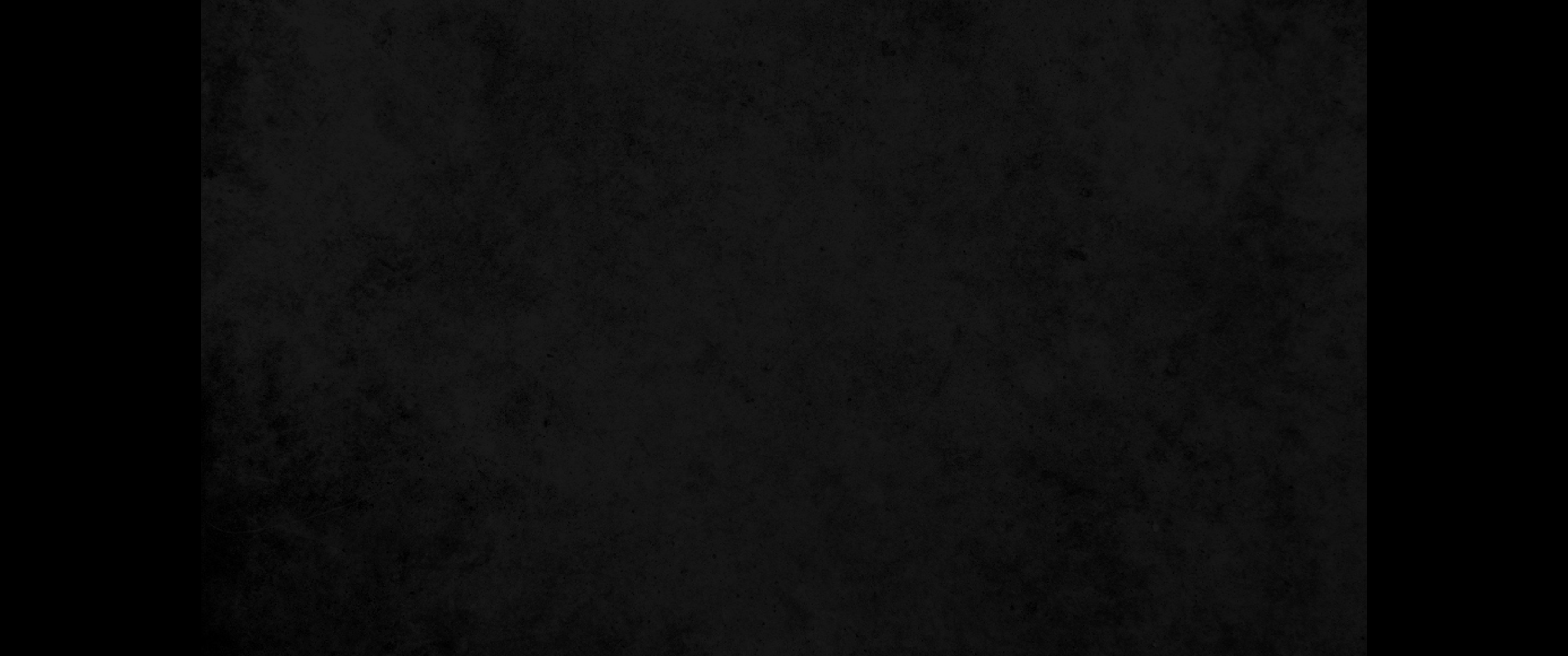 17. 그 성읍의 들은 북쪽으로 이백오십 척이요 남쪽으로 이백오십 척이요 동쪽으로 이백오십 척이요 서쪽으로 이백오십 척이며17. The pastureland for the city will be 250 cubits on the north, 250 cubits on the south, 250 cubits on the east, and 250 cubits on the west.
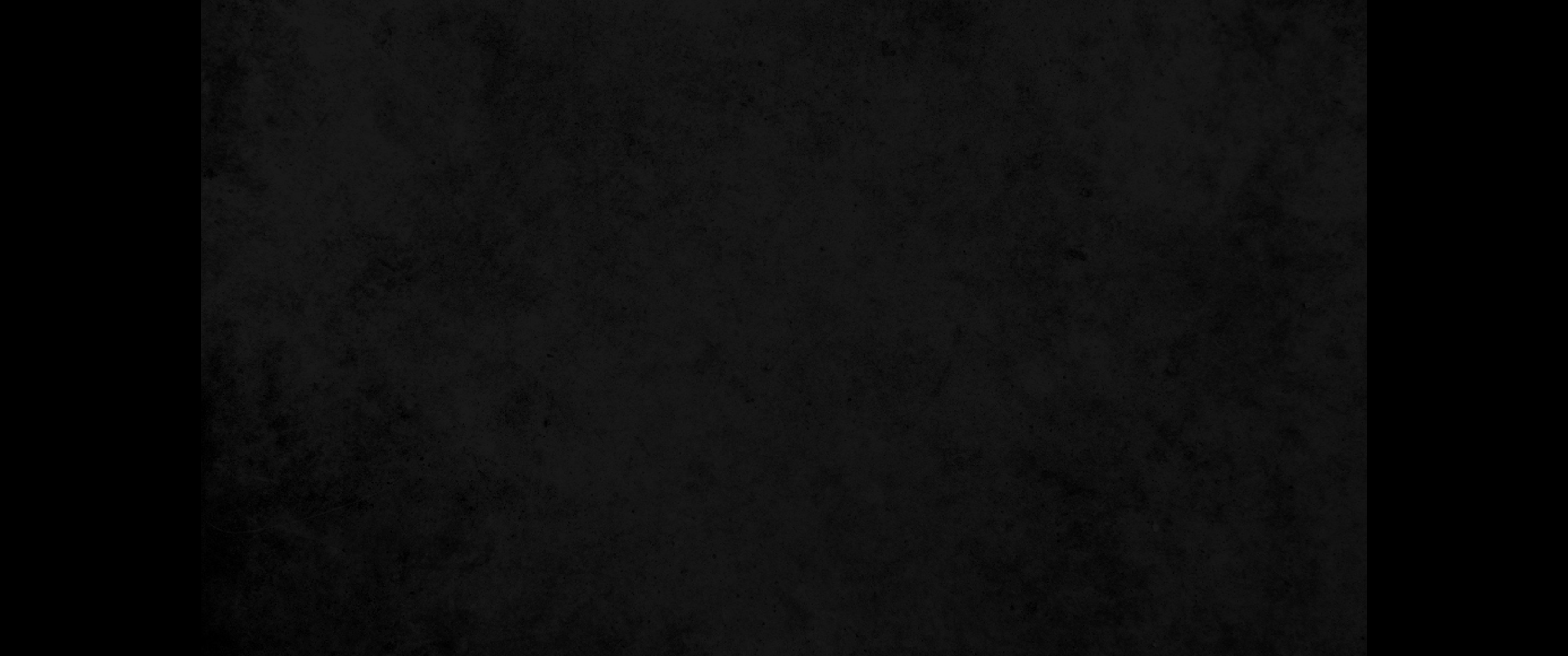 18. 예물을 삼아 거룩히 구별할 땅과 연접하여 남아 있는 땅의 길이는 동쪽으로 만 척이요 서쪽으로 만 척이라 곧 예물을 삼아 거룩하게 구별할 땅과 연접하였으며 그 땅의 소산을 성읍에서 일하는 자의 양식을 삼을지라18. What remains of the area, bordering on the sacred portion and running the length of it, will be 10,000 cubits on the east side and 10,000 cubits on the west side. Its produce will supply food for the workers of the city.
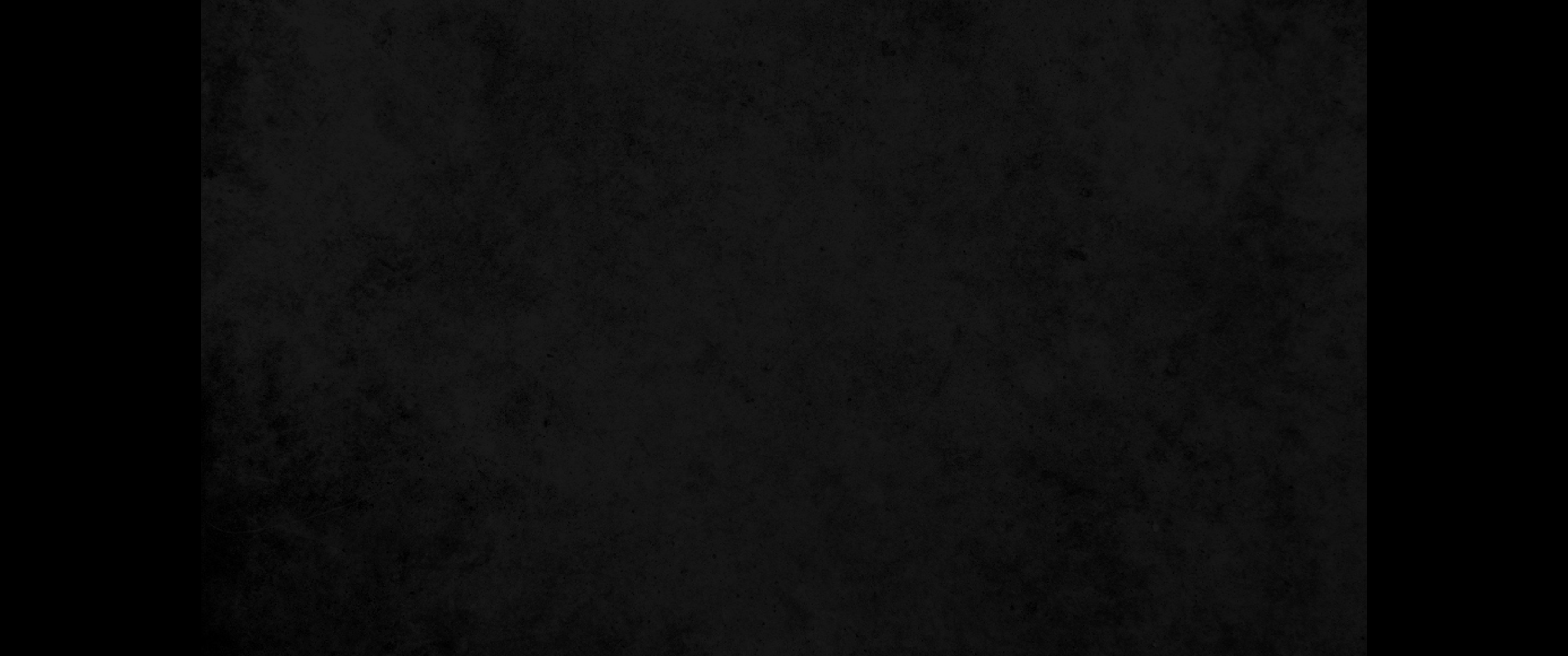 19. 이스라엘 모든 지파 가운데에 그 성읍에서 일하는 자는 그 땅을 경작할지니라19. The workers from the city who farm it will come from all the tribes of Israel.
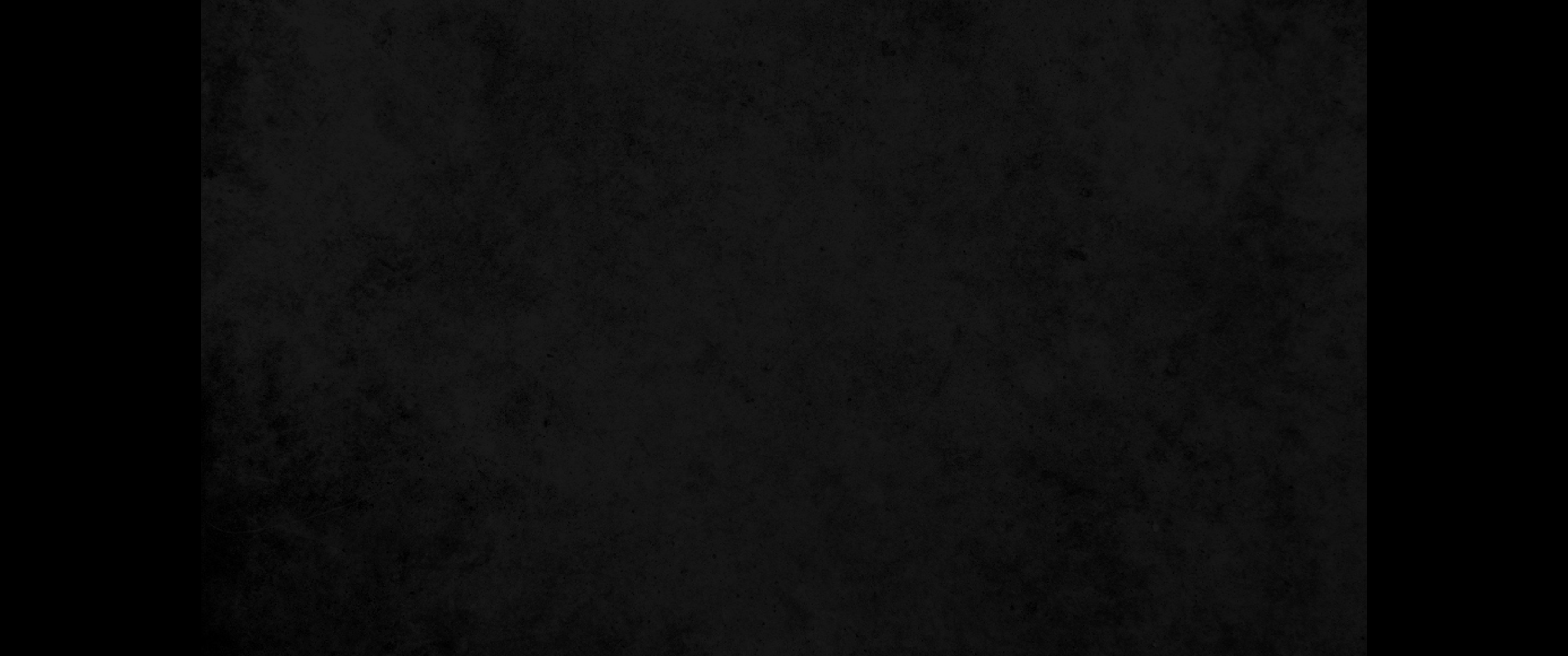 20. 그런즉 예물로 드리는 땅의 합계는 길이도 이만 오천 척이요 너비도 이만 오천 척이라 너희가 거룩히 구별하여 드릴 땅은 성읍의 기지와 합하여 네모 반듯할 것이니라20. The entire portion will be a square, 25,000 cubits on each side. As a special gift you will set aside the sacred portion, along with the property of the city.
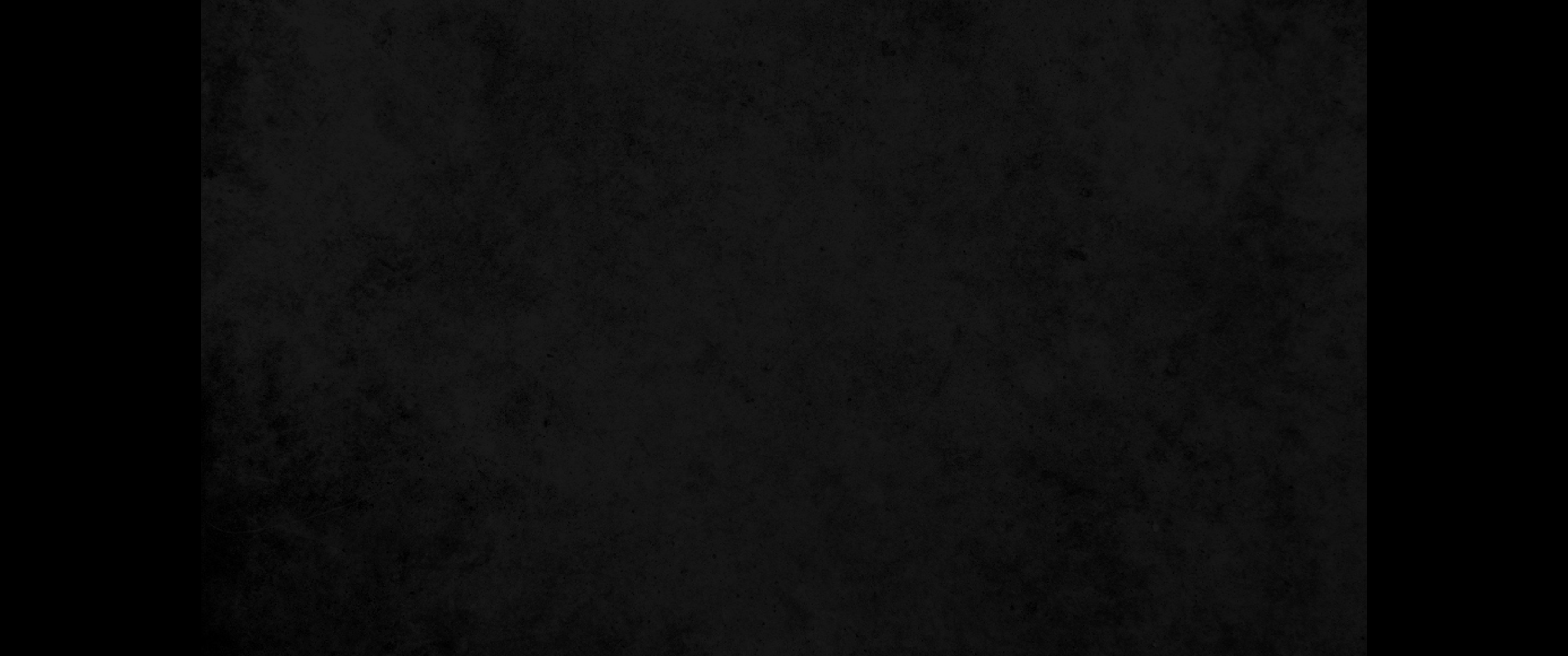 21. 거룩하게 구별할 땅과 성읍의 기지 좌우편에 남은 땅은 군주에게 돌릴지니 곧 거룩하게 구별할 땅의 동쪽을 향한 그 경계선 앞 이만 오천 척과 서쪽을 향한 그 경계선 앞 이만 오천 척이라 다른 몫들과 연접한 땅이니 이것을 군주에게 돌릴 것이며 거룩하게 구별할 땅과 성전의 성소가 그 중앙에 있으리라21. 'What remains on both sides of the area formed by the sacred portion and the city property will belong to the prince. It will extend eastward from the 25,000 cubits of the sacred portion to the eastern border, and westward from the 25,000 cubits to the western border. Both these areas running the length of the tribal portions will belong to the prince, and the sacred portion with the temple sanctuary will be in the center of them.
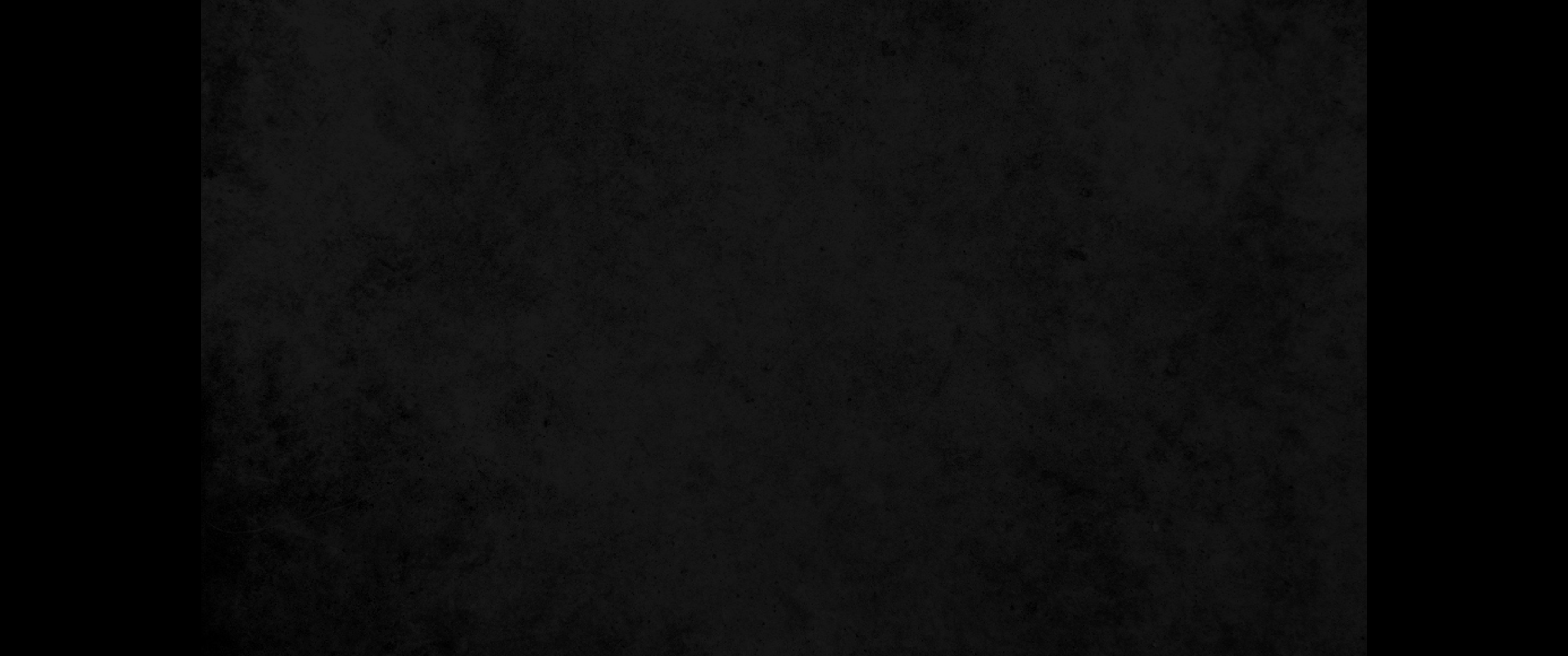 22. 그런즉 군주에게 돌려 그에게 속할 땅은 레위 사람의 기업 좌우편과 성읍의 기지 좌우편이며 유다 지경과 베냐민 지경 사이에 있을지니라22. So the property of the Levites and the property of the city will lie in the center of the area that belongs to the prince. The area belonging to the prince will lie between the border of Judah and the border of Benjamin.
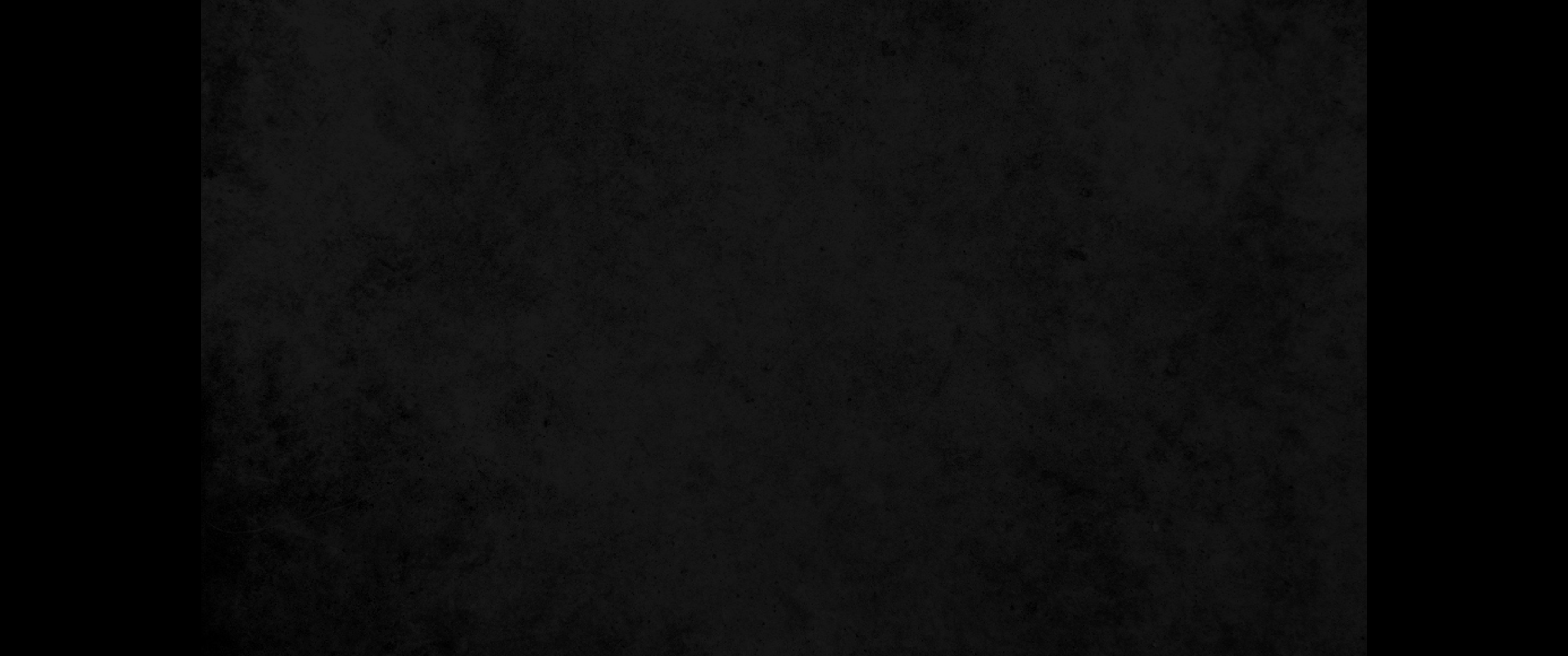 23. 그 나머지 모든 지파는 동쪽에서 서쪽까지는 베냐민의 몫이요23. 'As for the rest of the tribes: Benjamin will have one portion; it will extend from the east side to the west side.
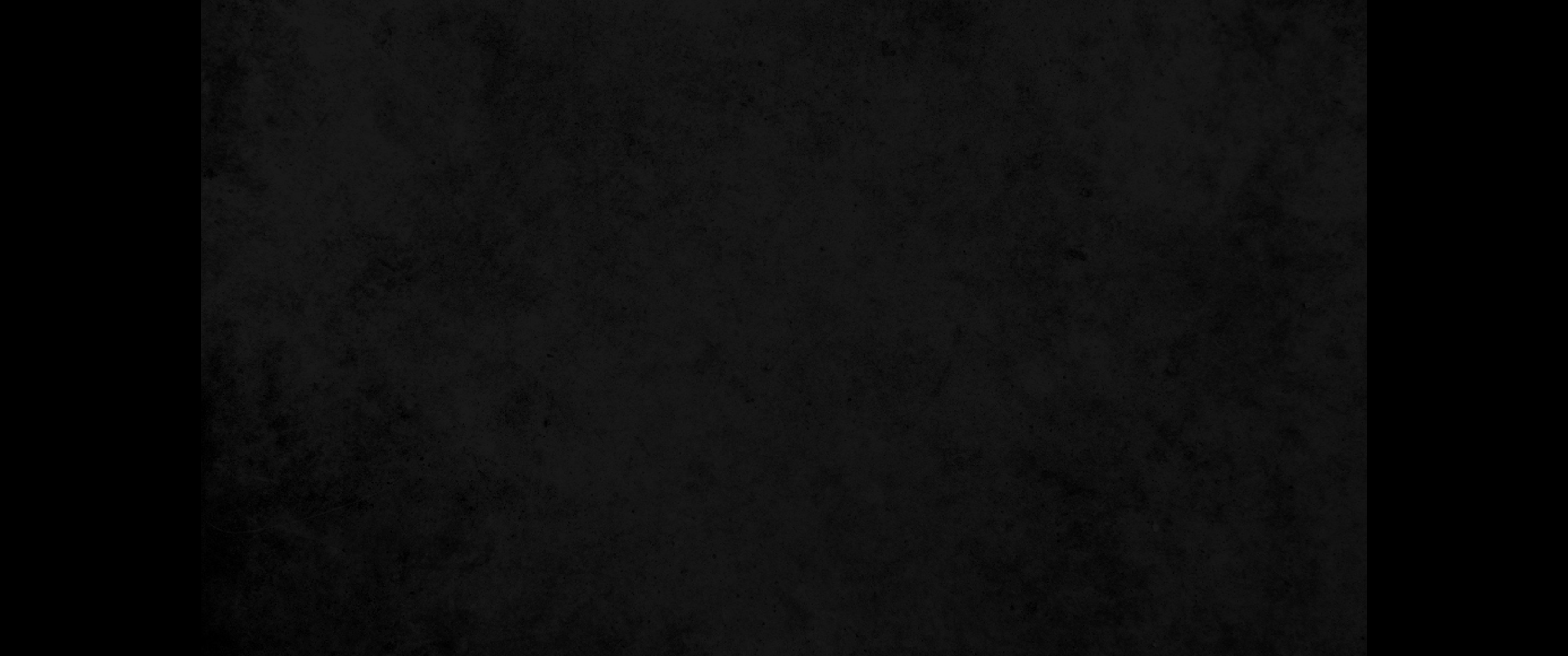 24. 베냐민 경계선 다음으로 동쪽에서 서쪽까지는 시므온의 몫이요24. 'Simeon will have one portion; it will border the territory of Benjamin from east to west.
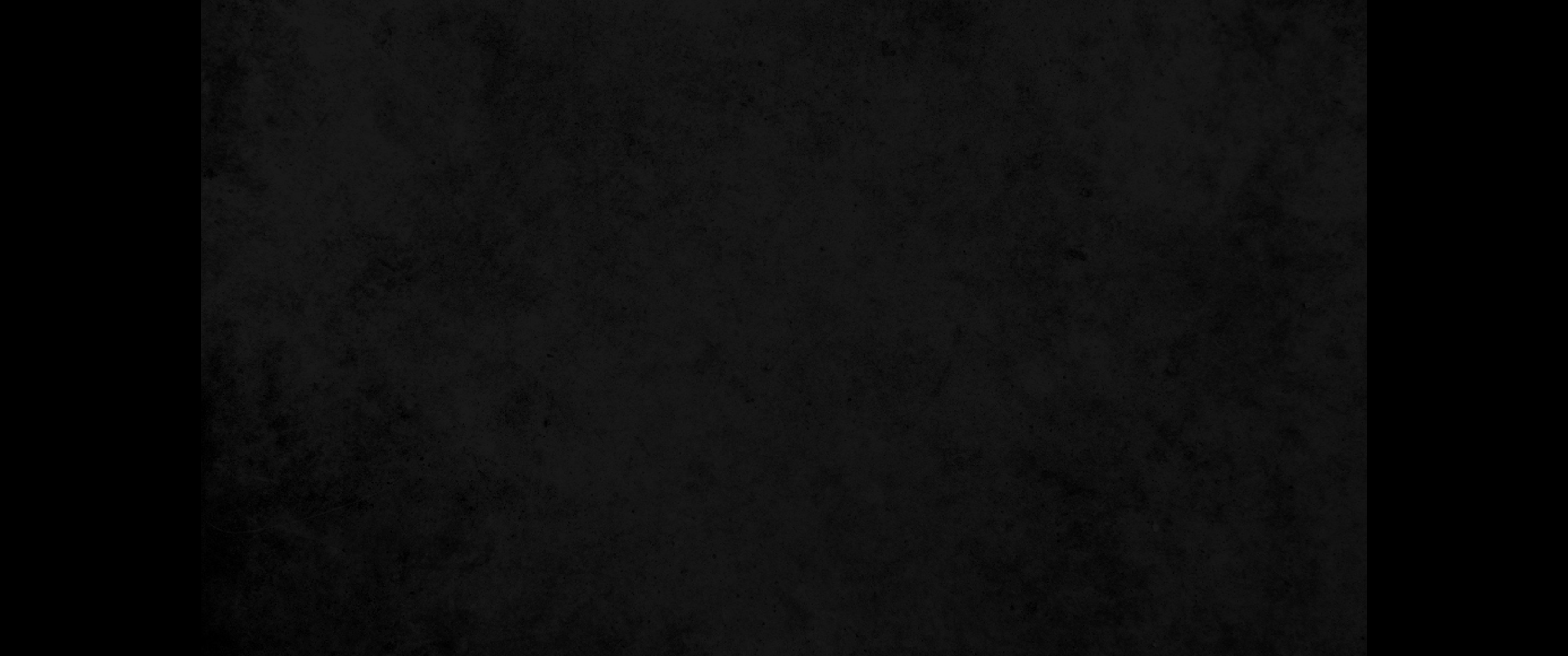 25. 시므온 경계선 다음으로 동쪽에서 서쪽까지는 잇사갈의 몫이요25. 'Issachar will have one portion; it will border the territory of Simeon from east to west.
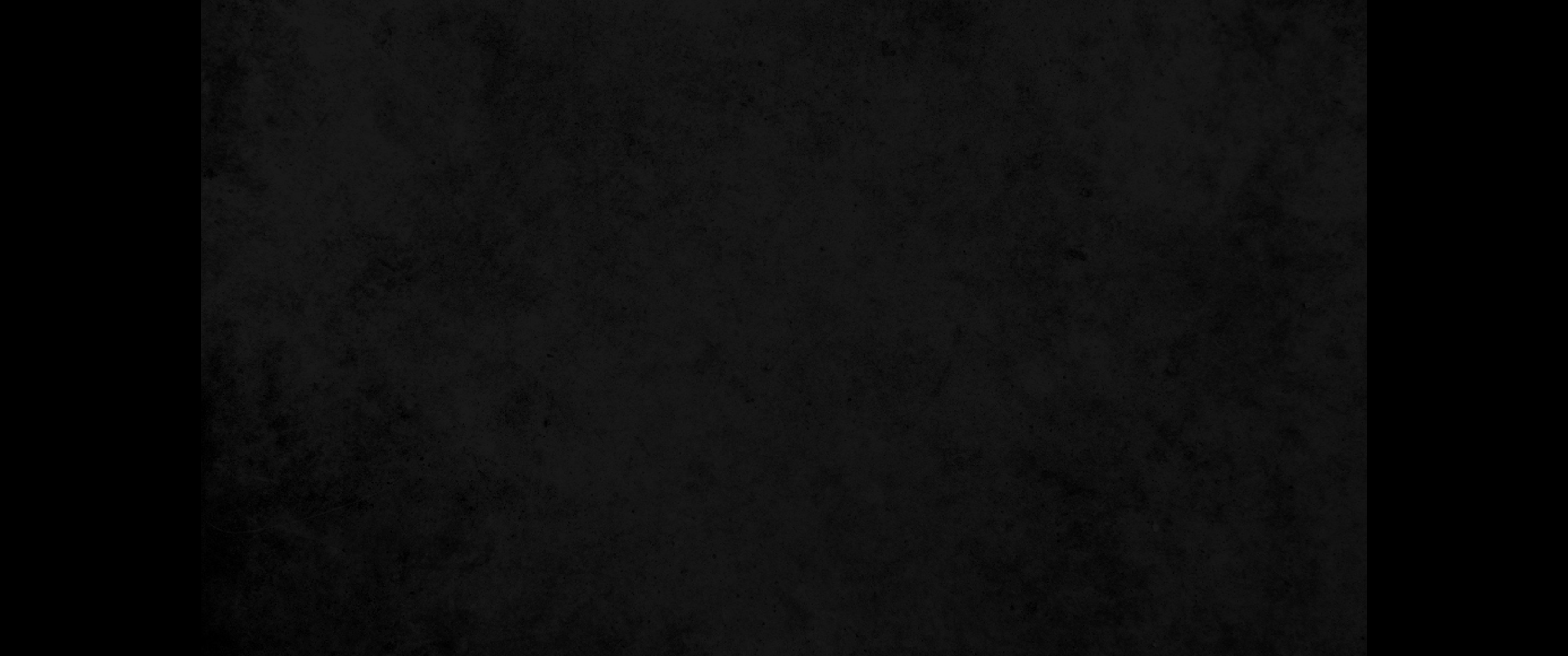 26. 잇사갈 경계선 다음으로 동쪽에서 서쪽까지는 스불론의 몫이요26. 'Zebulun will have one portion; it will border the territory of Issachar from east to west.
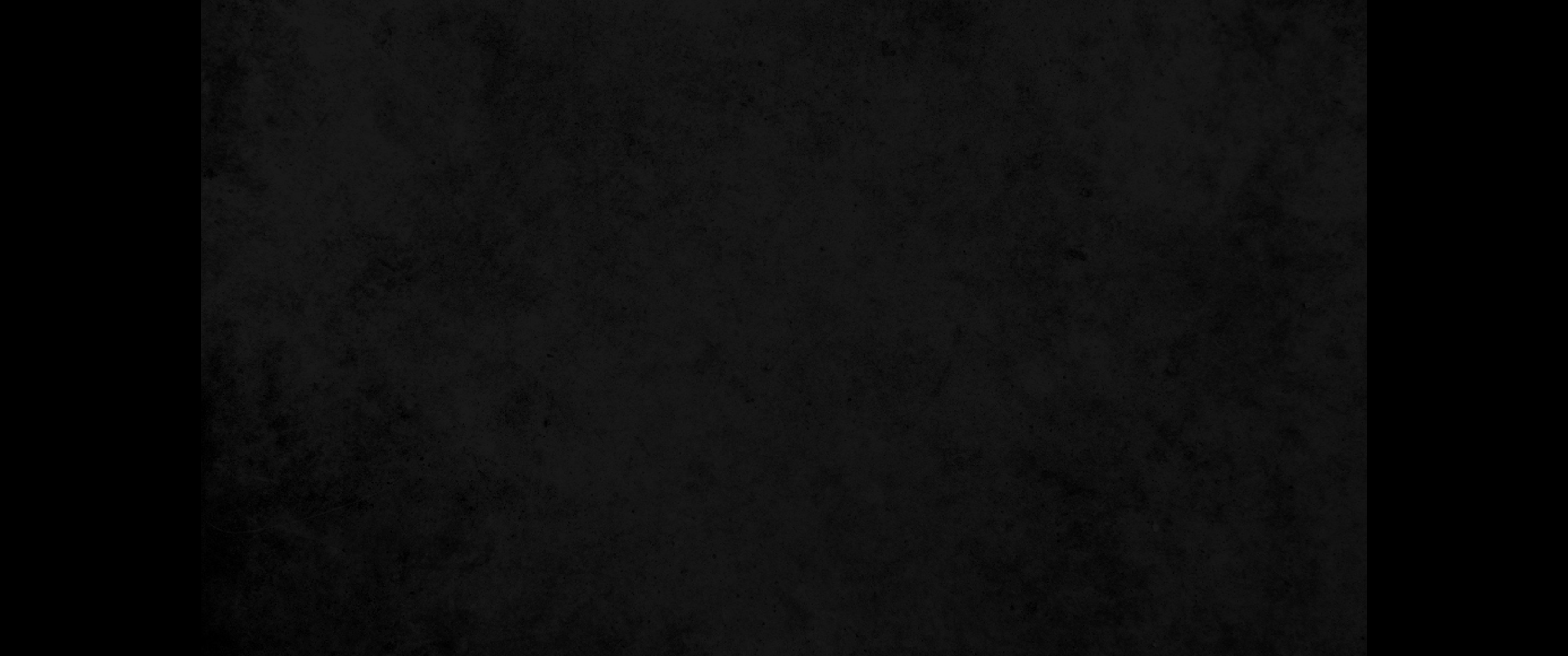 27. 스불론 경계선 다음으로 동쪽에서 서쪽까지는 갓의 몫이며27. 'Gad will have one portion; it will border the territory of Zebulun from east to west.
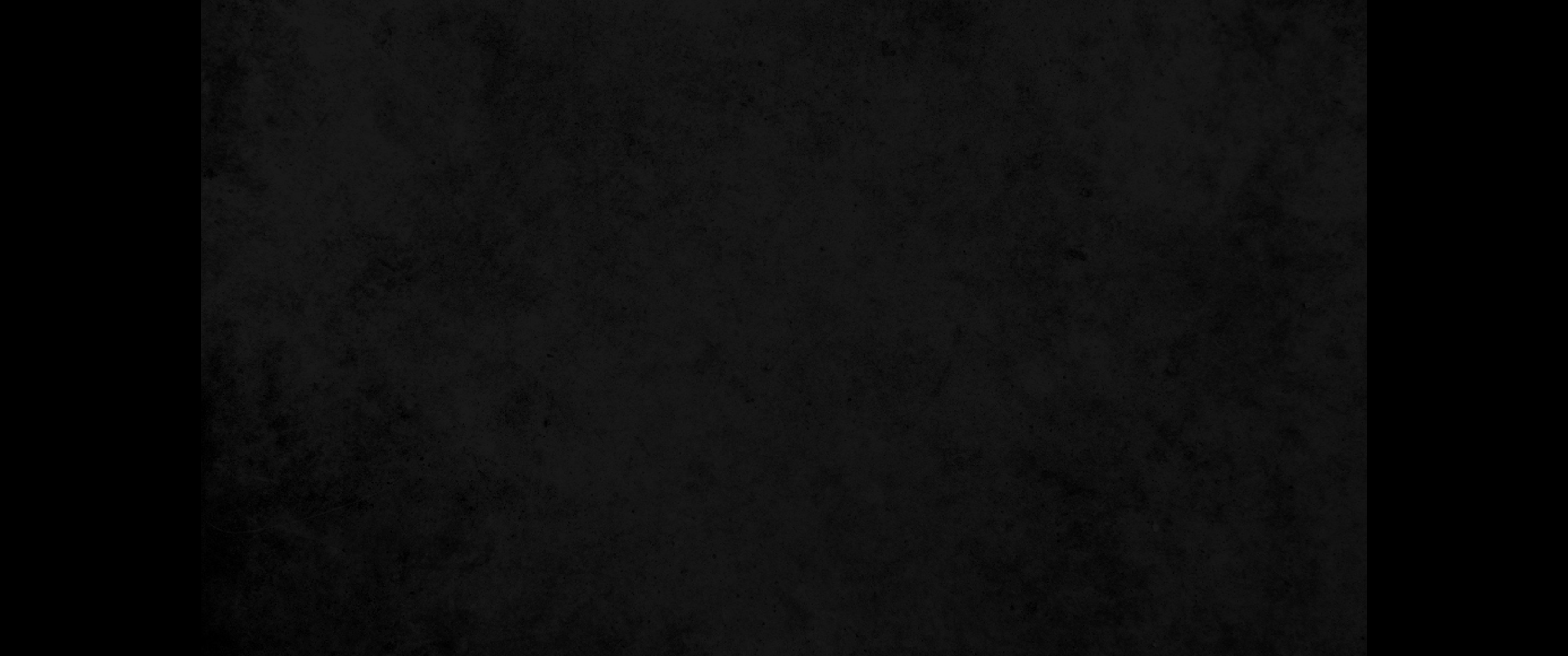 28. 갓 경계선 다음으로 남쪽 경계선은 다말에서부터 므리바가데스 샘에 이르고 애굽 시내를 따라 대해에 이르나니28. 'The southern boundary of Gad will run south from Tamar to the waters of Meribah Kadesh, then along the Wadi of Egypt to the Great Sea.
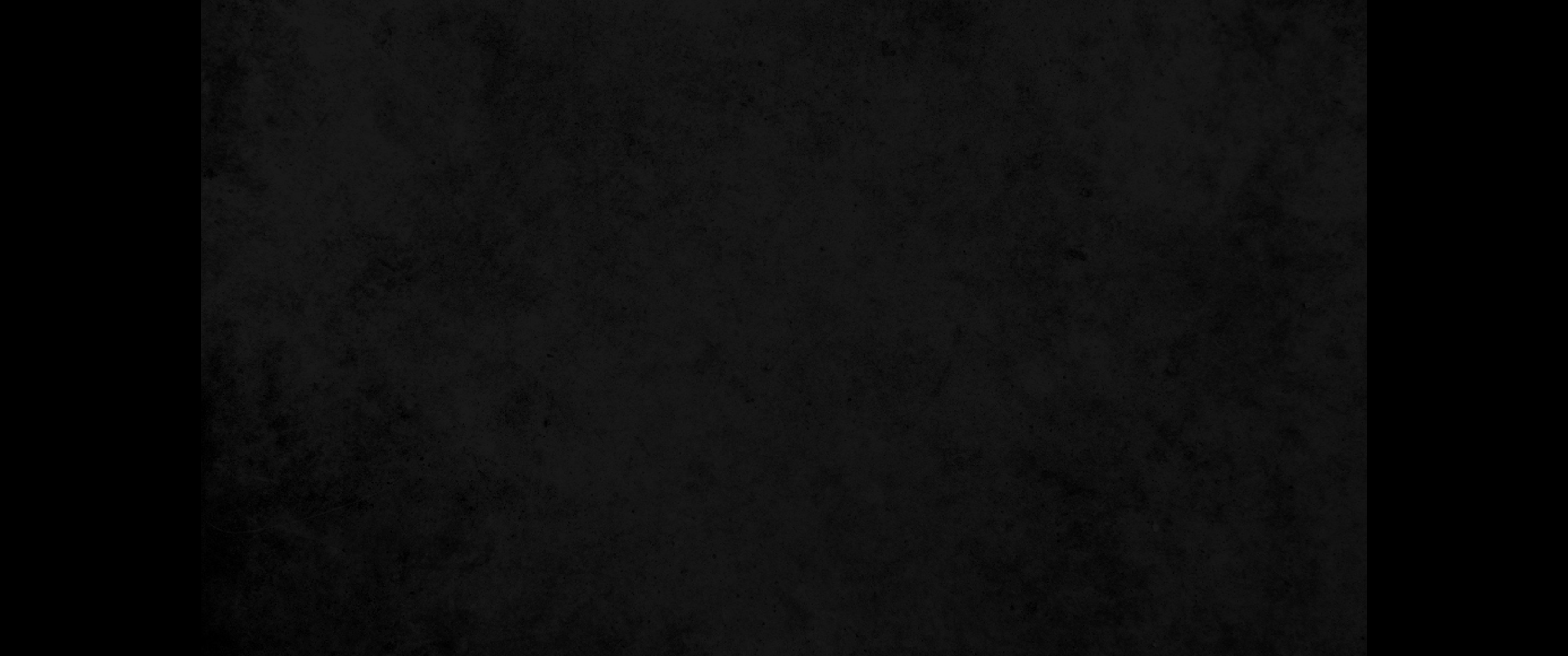 29. 이것은 너희가 제비 뽑아 이스라엘 지파에게 나누어 주어 기업이 되게 할 땅이요 또 이것들은 그들의 몫이니라 주 여호와의 말씀이니라29. 'This is the land you are to allot as an inheritance to the tribes of Israel, and these will be their portions,' declares the Sovereign LORD.
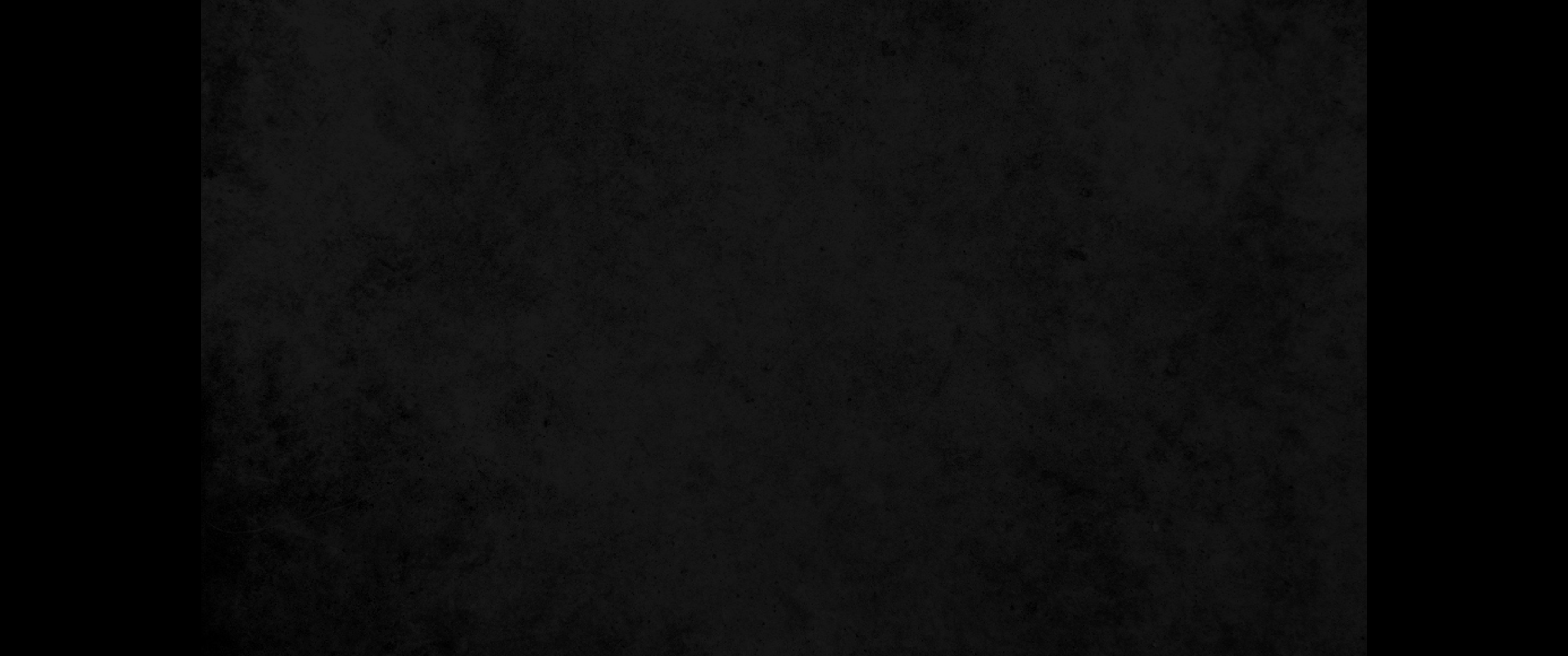 30. 그 성읍의 출입구는 이러하니라 북쪽의 너비가 사천오백 척이라30. 'These will be the exits of the city: Beginning on the north side, which is 4,500 cubits long,
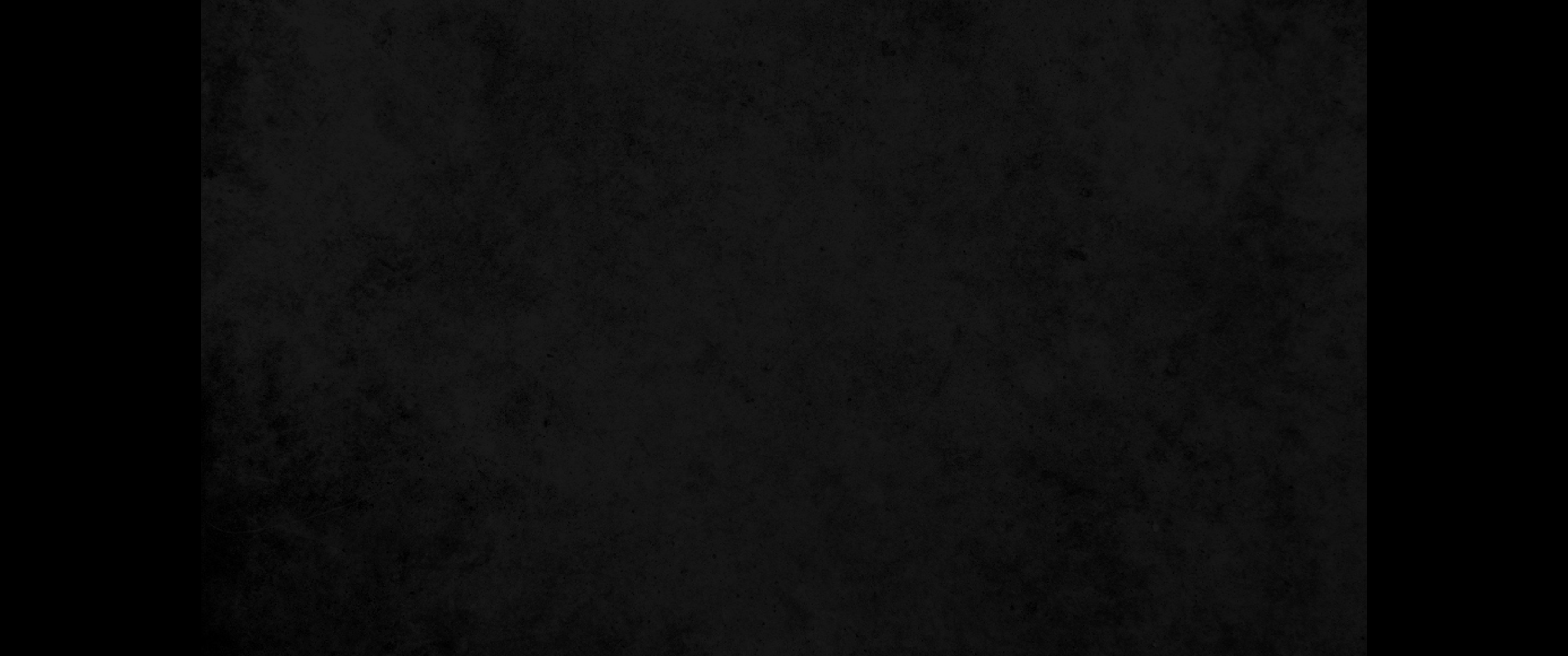 31. 그 성읍의 문들은 이스라엘 지파들의 이름을 따를 것인데 북쪽으로 문이 셋이라 하나는 르우벤 문이요 하나는 유다 문이요 하나는 레위 문이며31. the gates of the city will be named after the tribes of Israel. The three gates on the north side will be the gate of Reuben, the gate of Judah and the gate of Levi.
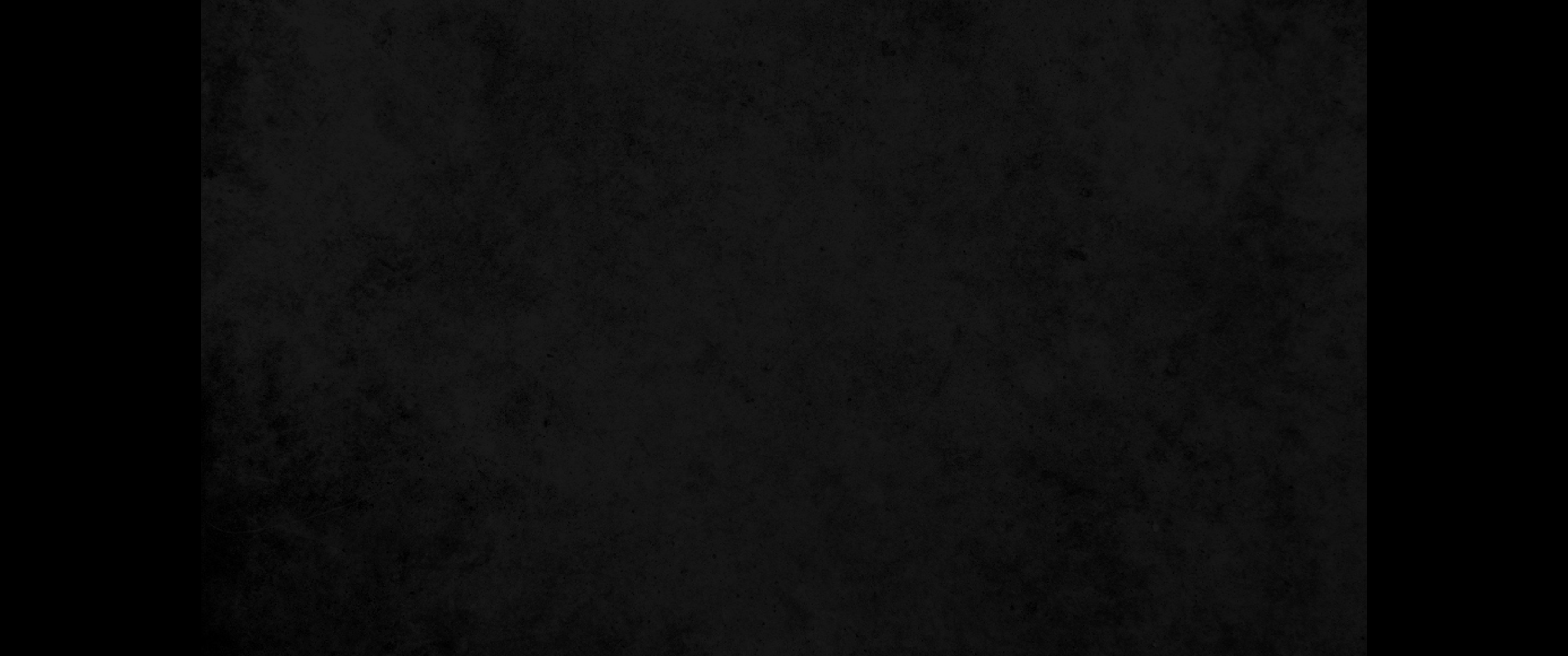 32. 동쪽의 너비는 사천오백 척이니 또한 문이 셋이라 하나는 요셉 문이요 하나는 베냐민 문이요 하나는 단 문이며32. 'On the east side, which is 4,500 cubits long, will be three gates: the gate of Joseph, the gate of Benjamin and the gate of Dan.
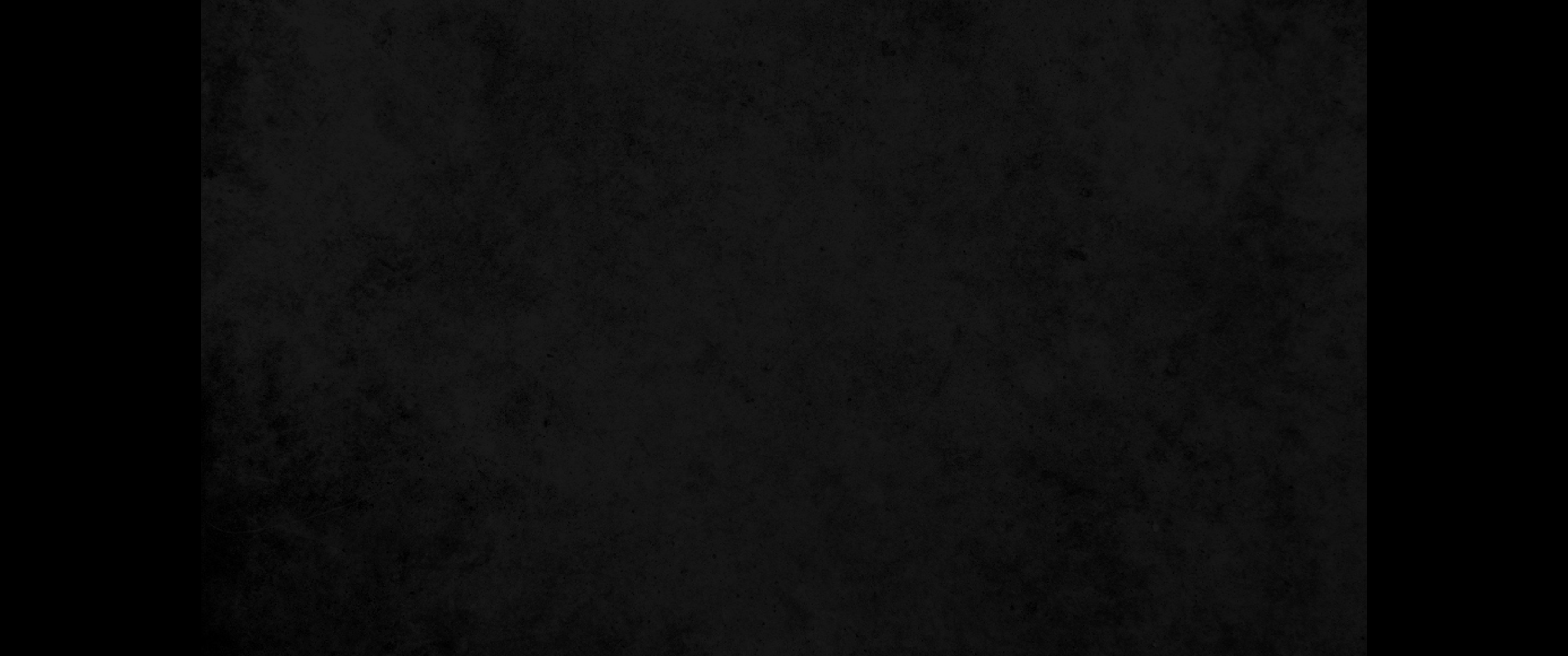 33. 남쪽의 너비는 사천오백 척이니 또한 문이 셋이라 하나는 시므온 문이요 하나는 잇사갈 문이요 하나는 스불론 문이며33. 'On the south side, which measures 4,500 cubits, will be three gates: the gate of Simeon, the gate of Issachar and the gate of Zebulun.
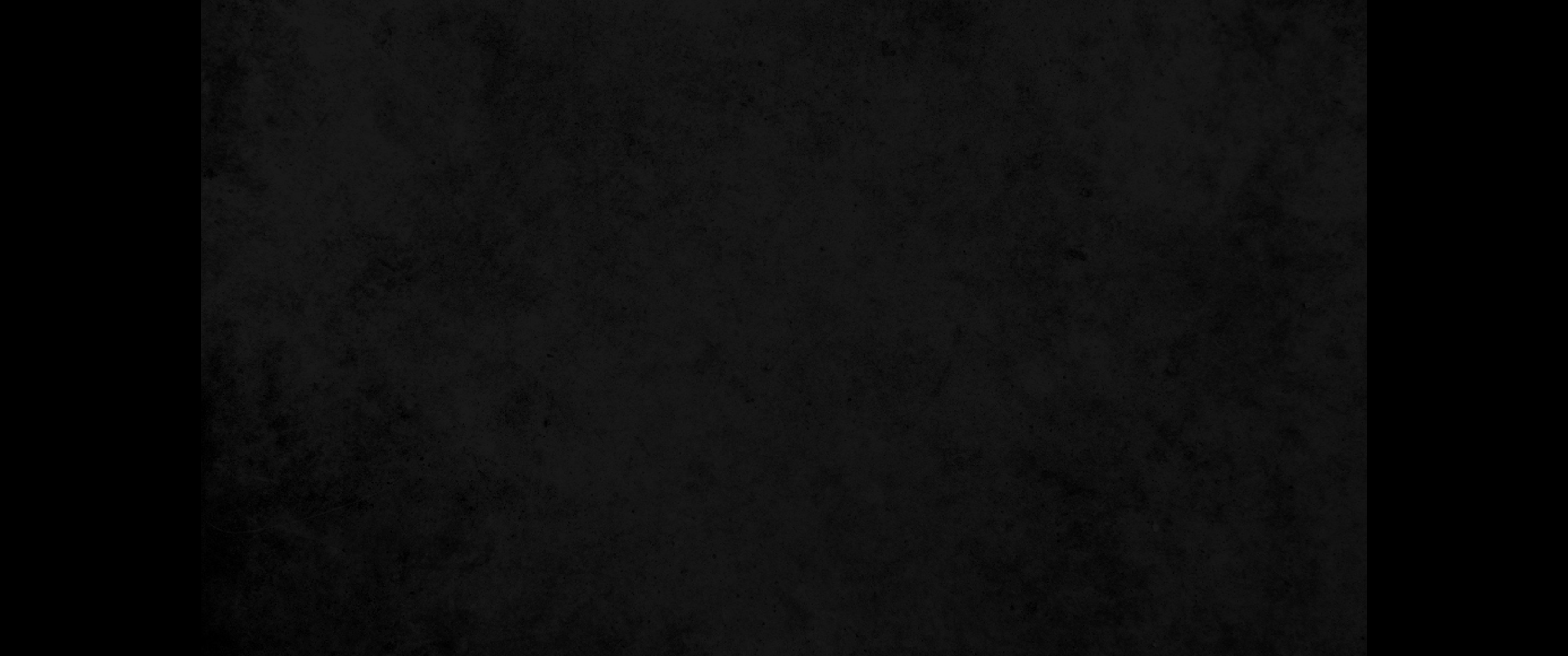 34. 서쪽도 사천오백 척이니 또한 문이 셋이라 하나는 갓 문이요 하나는 아셀 문이요 하나는 납달리 문이며34. 'On the west side, which is 4,500 cubits long, will be three gates: the gate of Gad, the gate of Asher and the gate of Naphtali.
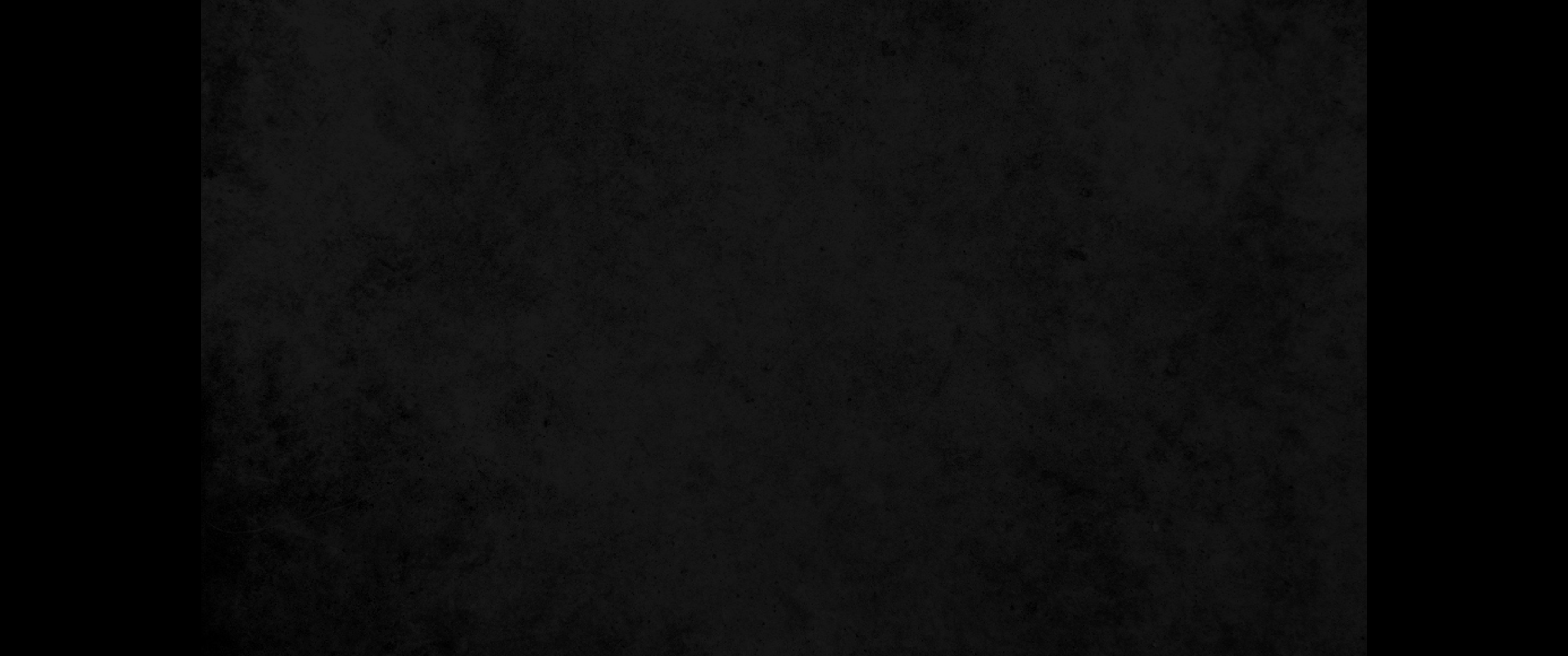 35. 그 사방의 합계는 만 팔천 척이라 그 날 후로는 그 성읍의 이름을 여호와삼마라 하리라35. 'The distance all around will be 18,000 cubits. 'And the name of the city from that time on will be: The LORD is There .'